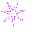 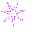 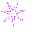 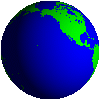 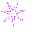 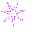 ĐỊA LÝ 7
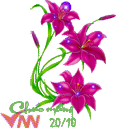 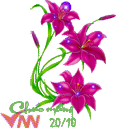 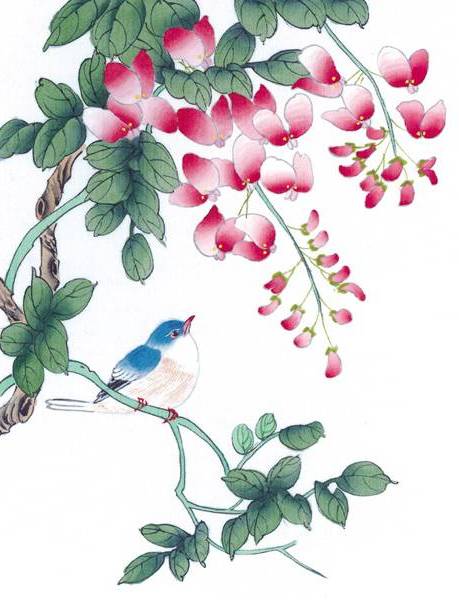 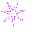 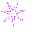 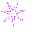 CHÀO MỪNG QUÝ THẦY CÔ 
VỀ DỰ GIỜ THĂM LỚP
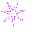 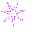 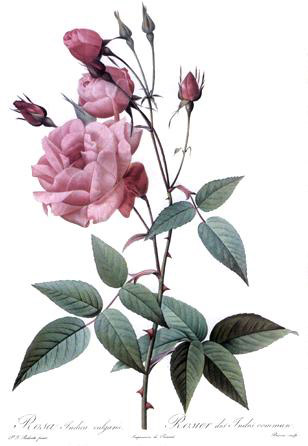 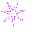 GV: Nguyễn Thị Thu Vẫn
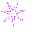 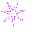 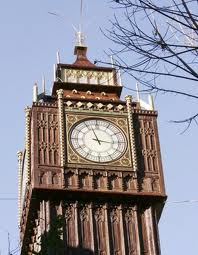 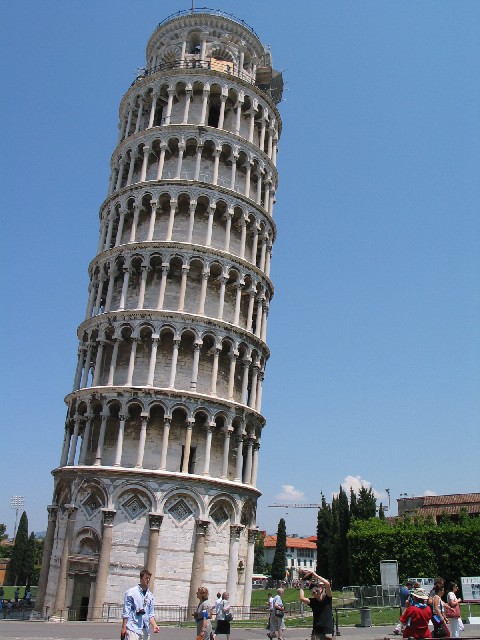 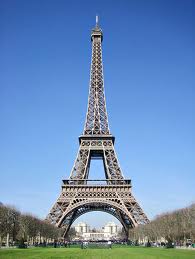 ®ång hå bigben
th¸p epfel
th¸p nghiªng pi-sa
Ý
ANH
PHÁP
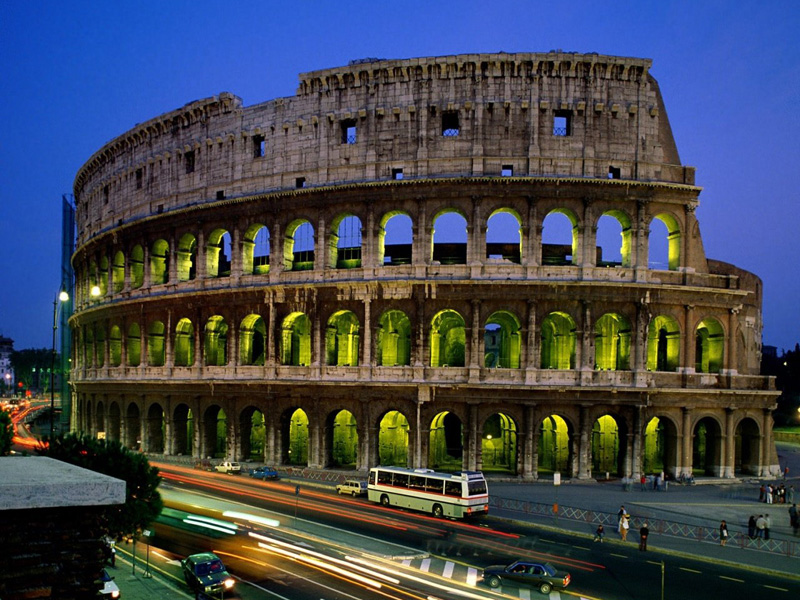 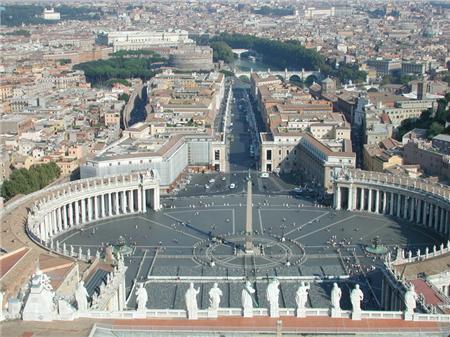 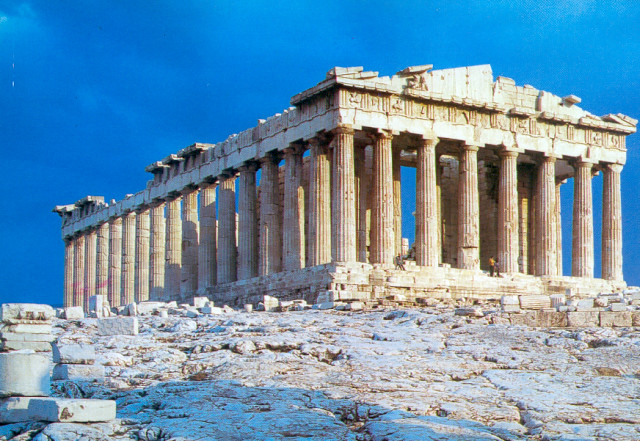 hoa tuylÝp,cèi xay giã
thµnh  phè va-ti-c¨ng
®Òn par -the -non
Ý
HÀ LAN
HY LẠP
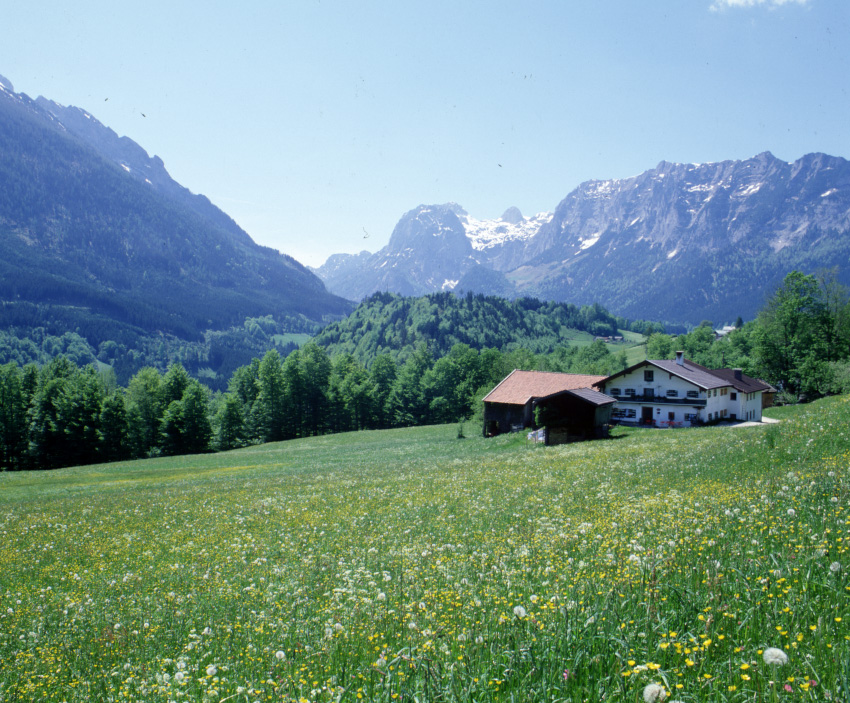 ch©u ©u
Ch­¬ng x:
thiªn nhiªn ch©u ©u
Bµi 51:
Vị trí, địa hình
1
a. Vị trí
Khí hậu, sông ngòi, thực vật
2
10,4 triệu km2
Bảng số liệu:
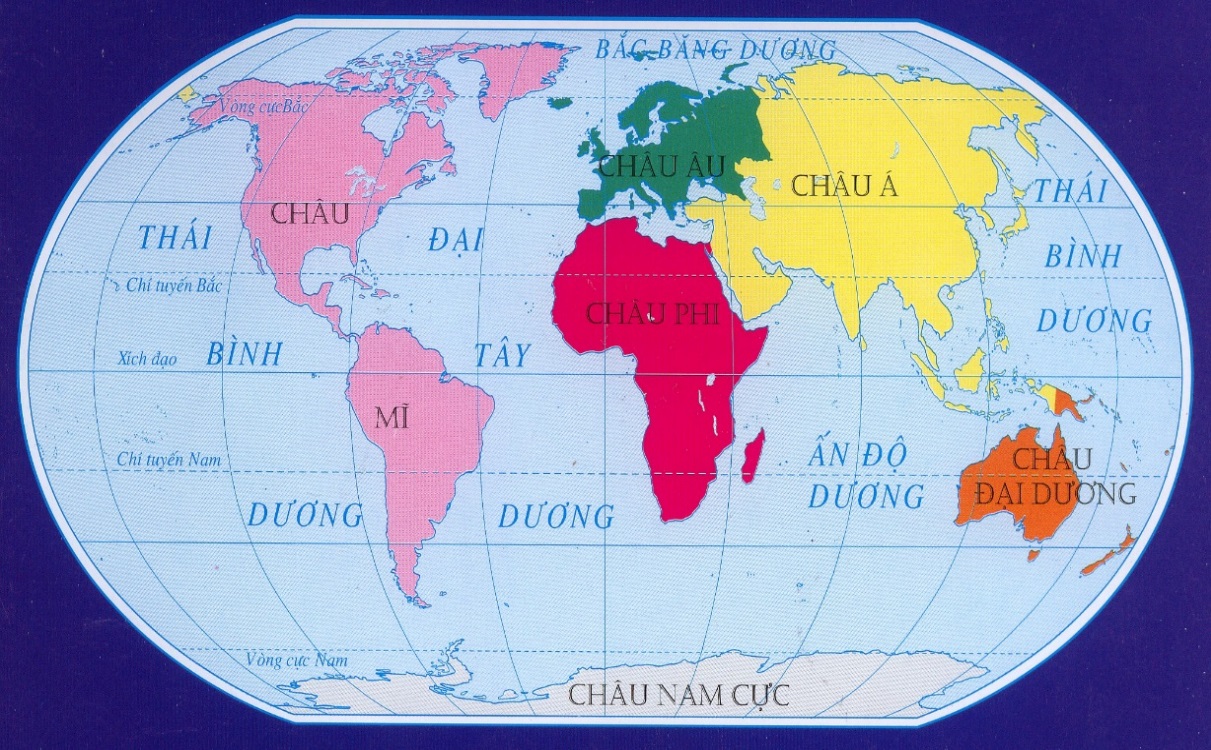 10,4
Hình: Lược đồ các châu lục trên thế giới
? Dựa vào bảng số liệu trên em hãy so sánh diện tích của châu Âu với các châu lục khác đã học?
? Dựa vào lược đồ em hãy xác định vị trí châu Âu?  Có diện tích bao nhiêu km2?
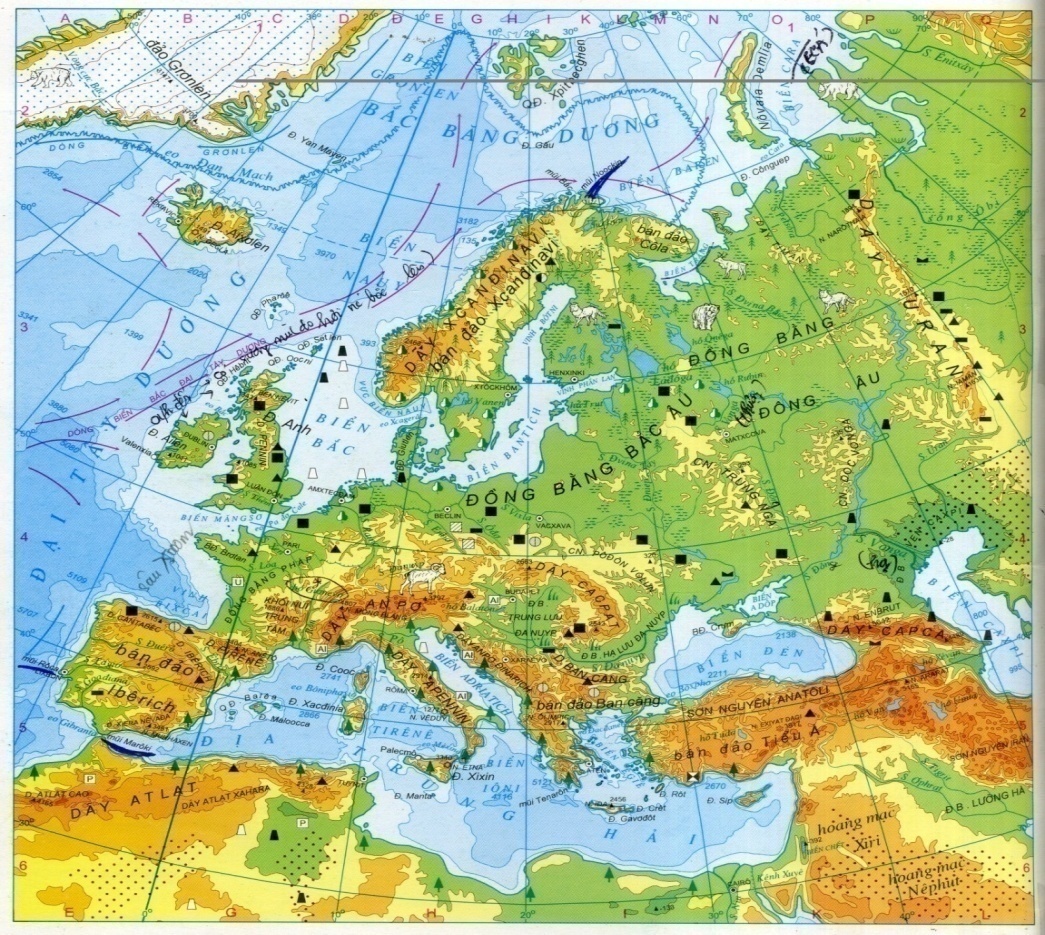 Lục địa Á-ÂU
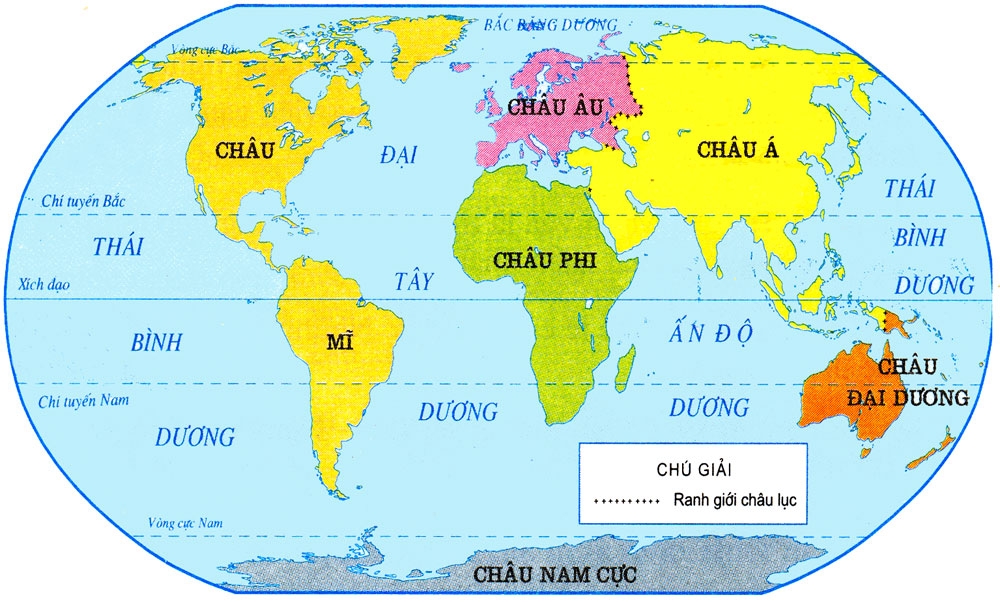 Dãy Uran
H. Lược đồ các châu lục trên thế giới
H. Lược đồ tự nhiên châu Âu
Châu Âu là bộ phận của lục địa nào?
Ngăn cách với châu Á bởi ranh giới tự nhiên nào?
ch©u ©u
ch­¬ng x :
Bài 51:  THIÊN NHIÊN CHÂU ÂU
Vị trí, địa hình
1
1
a.Vị trí
- Diện tích nhỏ trên 10 triệu km2
- Châu Âu là một bộ phận của lục địa Á-Âu, ngăn cách với châu Á bởi dãy U-Ran.
? Châu Âu nằm ở khoảng giữa các vĩ tuyến nào?
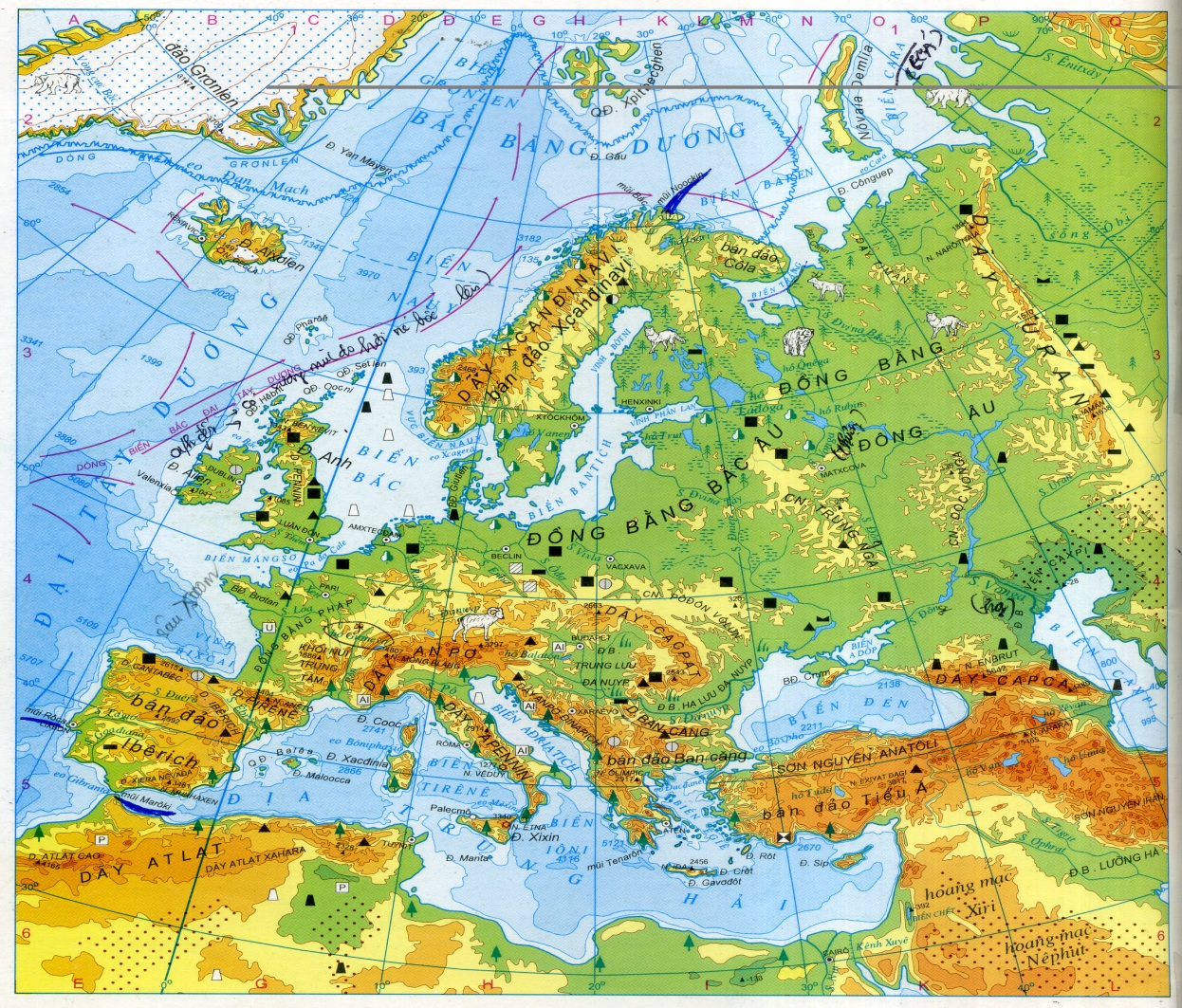 66012’ Đ
710 B
Bắc Băng Dương
Đại Tây Dương
Châu Á
Cùc B¾c: Mòi Noockin 710 B
Cùc Nam: Mòi  Mar¬ki  360 B
9032’T
Cực Tây: Mũi Rôca 9032’T
Cực Đông: 66012’ Đ
Địa Trung Hải
? Với vị trí như vậy châu Âu nằm trong đới khí hậu nào?
36 0 B
H. Lược đồ tự nhiên châu Âu
Nằm trong đới khí hậu Ôn hòa
? Châu Âu tiếp giáp với biển, đại dương và châu lục nào?
ch©u ©u
ch­¬ng x :
Bài 51:  THIÊN NHIÊN CHÂU ÂU
Vị trí, địa hình
1
1
a.Vị trí
- Diện tích nhỏ trên 10 triệu km2
- Châu Âu là một bộ phận của lục địa Á-Âu, ngăn cách với châu Á bởi dãy U-Ran.
- Nằm khoảng từ vĩ tuyến 360B đến 710B, chủ yếu trong đới ôn hòa, có 3 mặt giáp biển
Xác định trên lược đồ: 
- Các bán đảo :
+ Xcan-đi-na-vi,
+ I-bê-rich, 
+ I-ta-li-a, 
+ Ban-căng

Các biển : 
+ Địa Trung Hải, 
+ Măng-sơ,
+ Biển Bắc, 
+ Ban-tích, 
+ Biển Đen, 
+ Biển Trắng
H. Lược đồ tự nhiên châu Âu
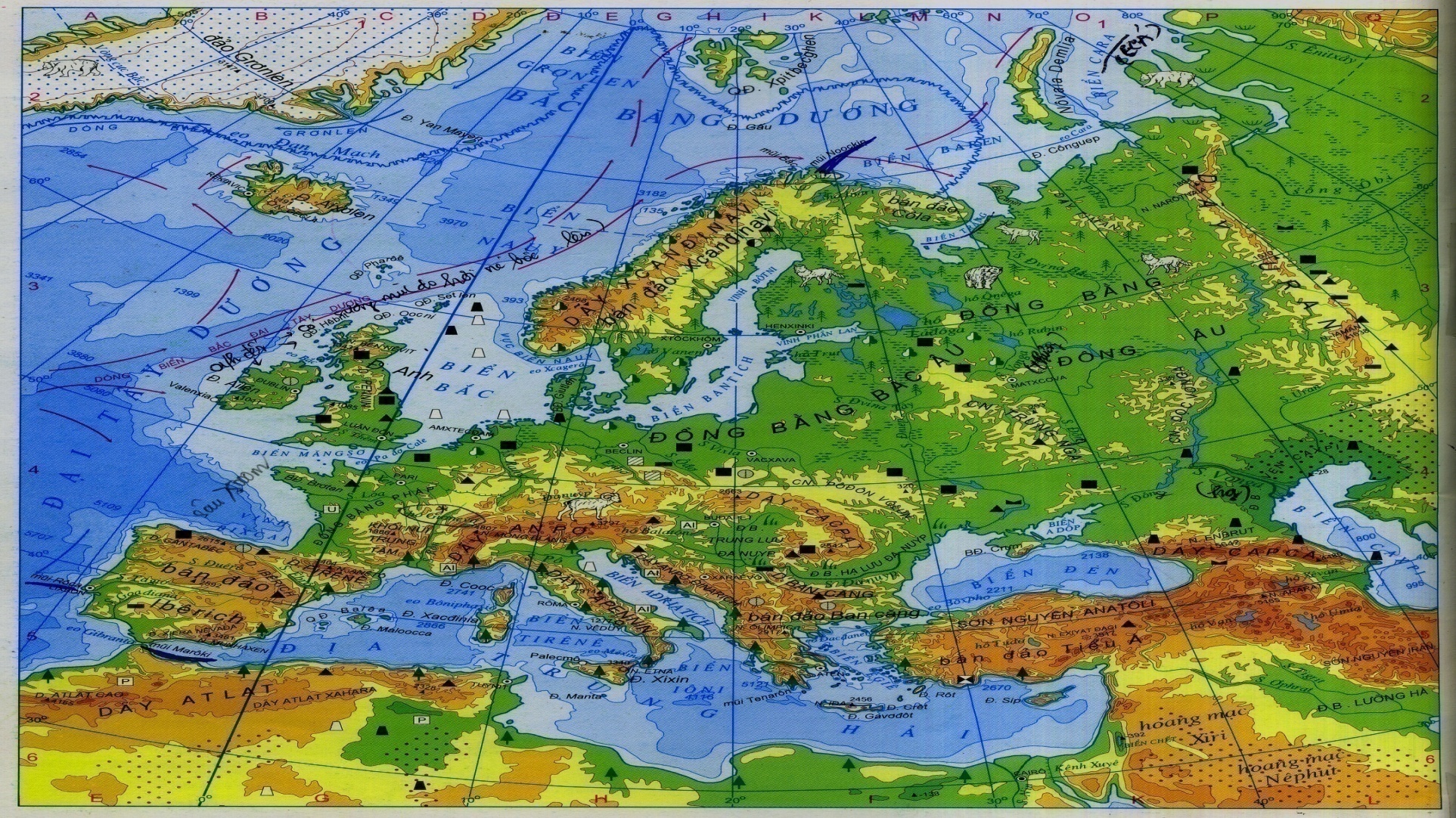 Biển Trắng
Bán đảo
 Xcan-đi-na-vi
Biển 
Bắc
B. Ban-tich
B. Măng-sơ
Biển Đen
Bán đảo
 Ban-căng
Bán đảo
I-bê-rich
Bán đảo
 I-ta-li-a
Biển Địa Trung Hải
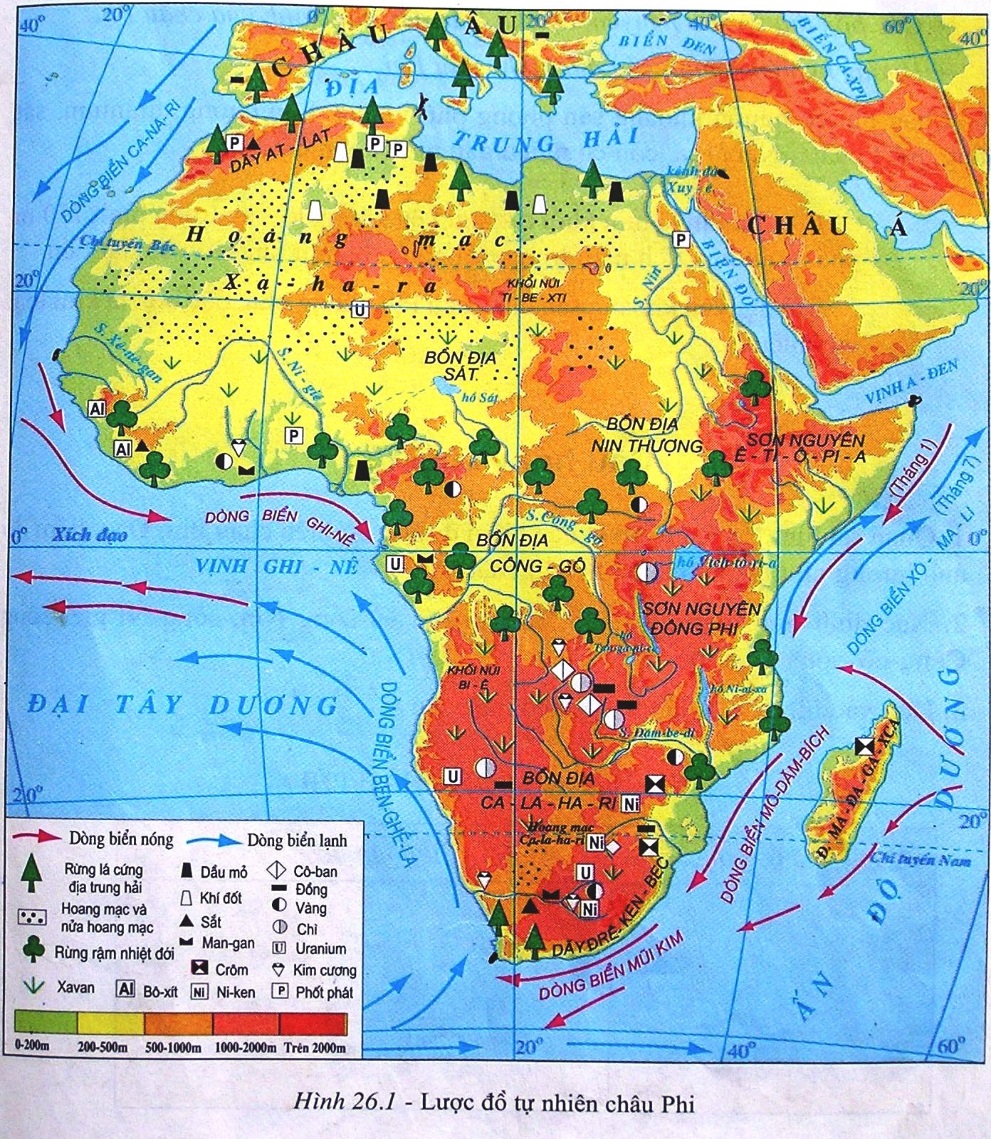 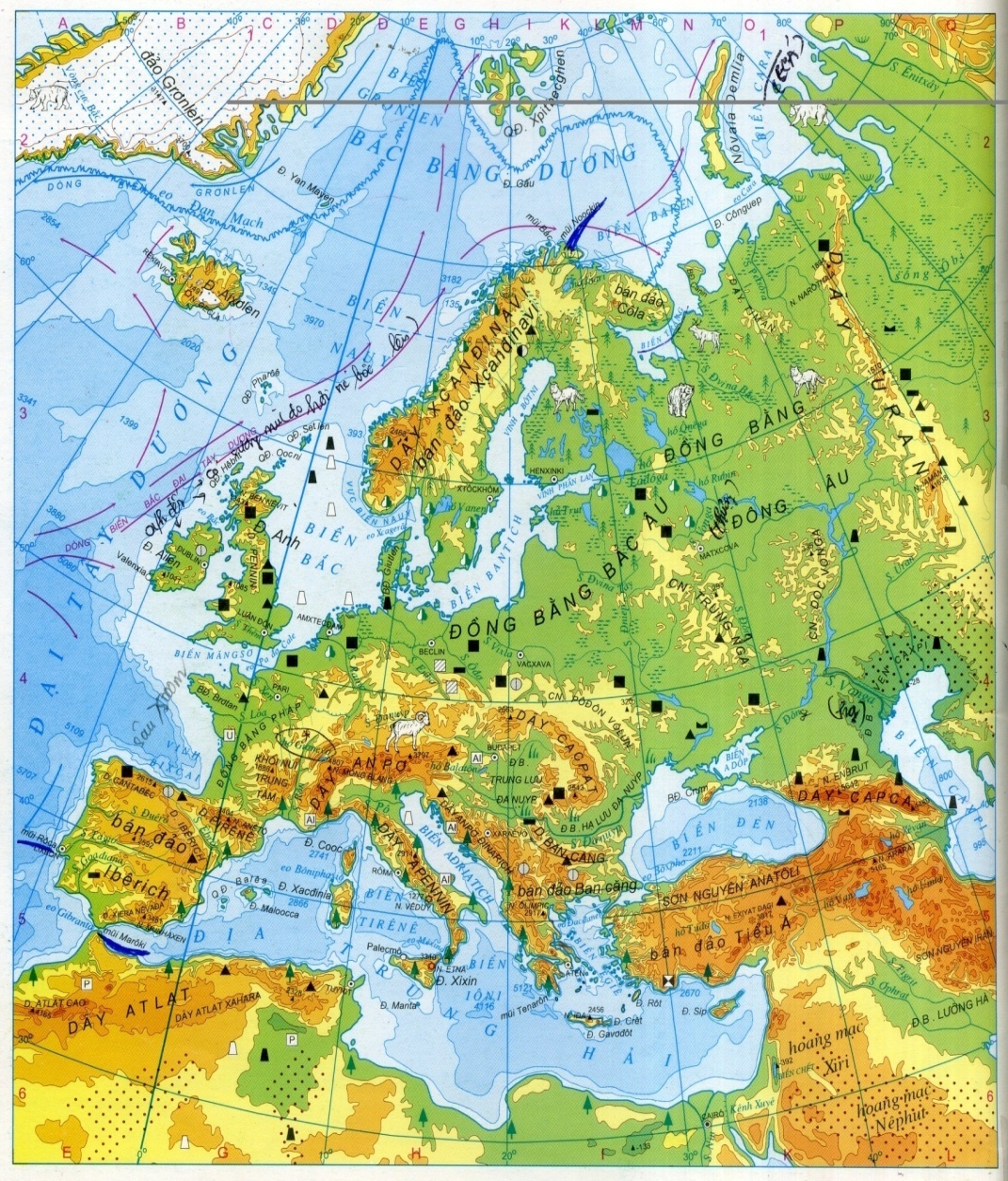 H. Lược đồ tự nhiên châu Âu
H. Lược đồ tự nhiên châu Phi
Quan sát lược đồ châu Âu và châu Phi  nêu điểm khác nhau về đường bờ biển của 2 châu lục? Từ đó rút ra đặc điểm đường bờ biển của châu Âu?
H. Lược đồ tự nhiên Việt Nam
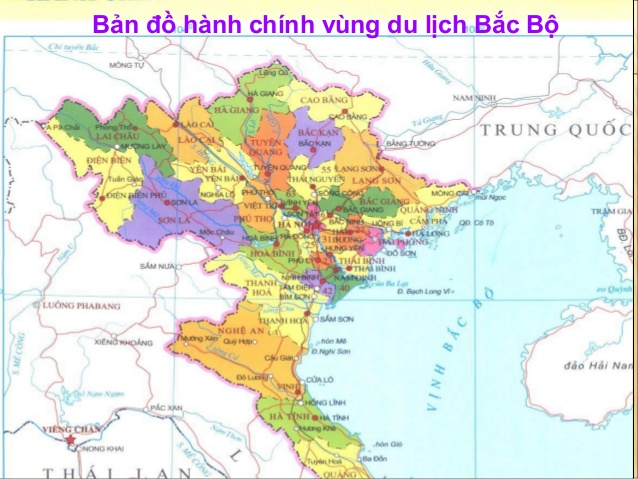 H. Lược đồ hành chính Bắc Bộ
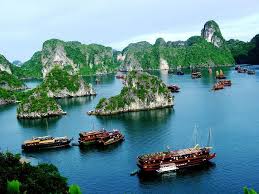 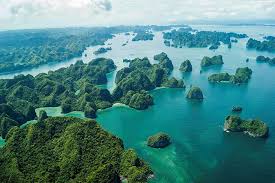 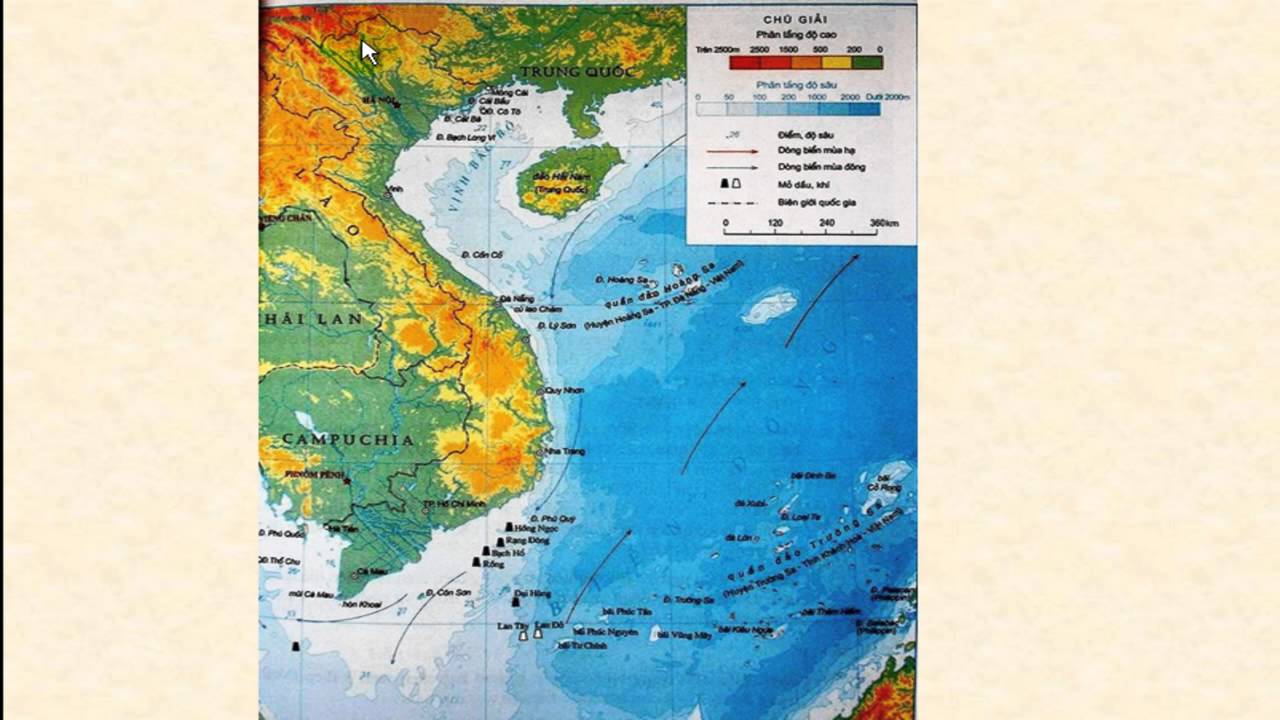 Vịnh Hạ Long
Liên hệ nhận xét đường bờ biển của Việt Nam?
ch©u ©u
ch­¬ng x :
Bài 51:  THIÊN NHIÊN CHÂU ÂU
Vị trí, địa hình
1
1
a.Vị trí
- Diện tích nhỏ trên 10 triệu km2
- Châu Âu là một bộ phận của lục địa Á-Âu, ngăn cách với châu Á bởi dãy U-Ran.
- Nằm khoảng từ vĩ tuyến 360B đến 710B, chủ yếu trong đới ôn hòa, có 3 mặt giáp biển
- Bờ biển bị cắt xẻ mạnh, biển lấn sâu vào đất liền tạo thành nhiều bán đảo, vũng vịnh.
b. Địa hình
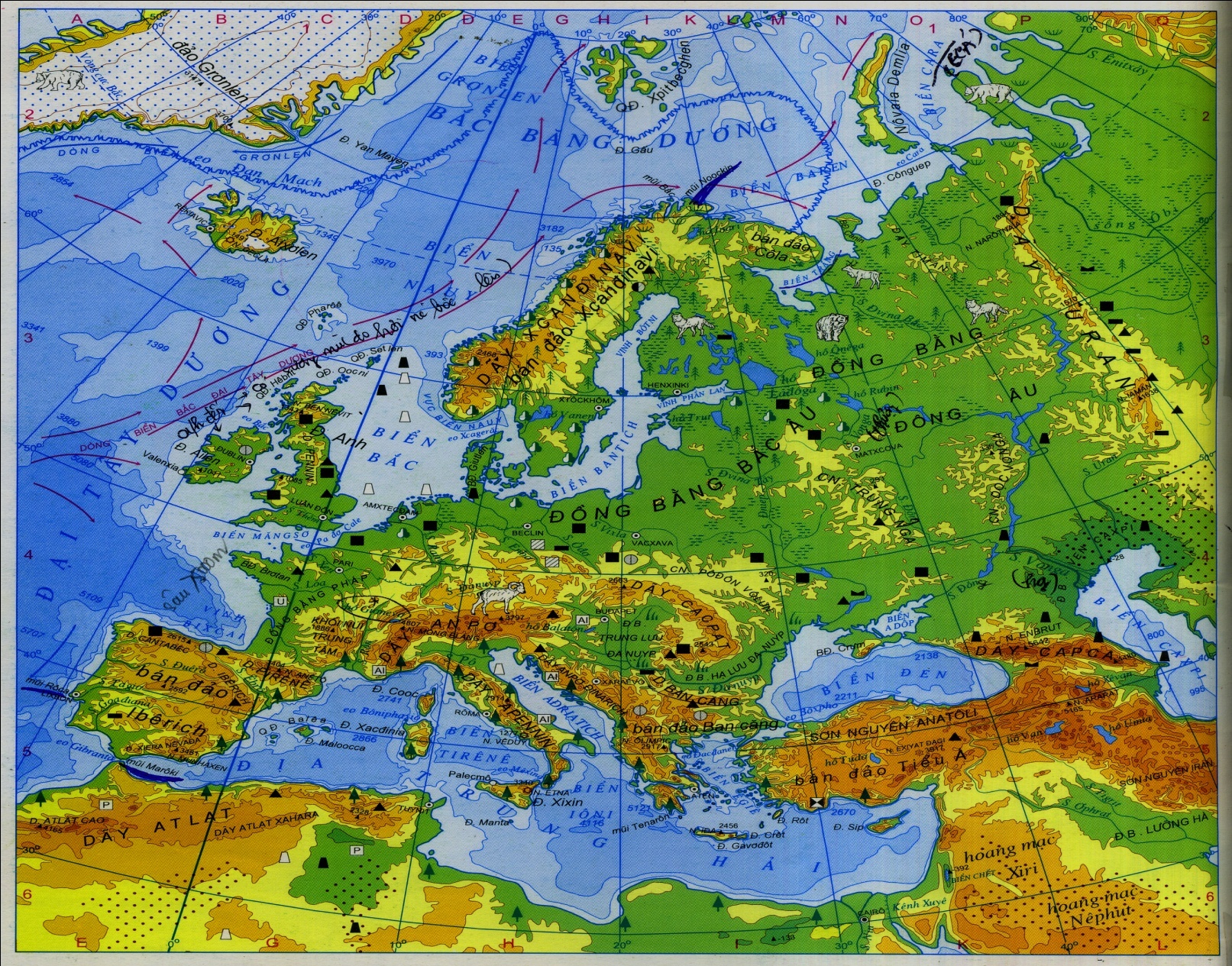 Quan sát Hình 51.1, cho biết Châu Âu có các dạng địa hình nào?
Núi già
Đồng bằng
- Châu Âu có ba dạng địa hình chính: đồng bằng, núi già, núi trẻ.
Núi trẻ
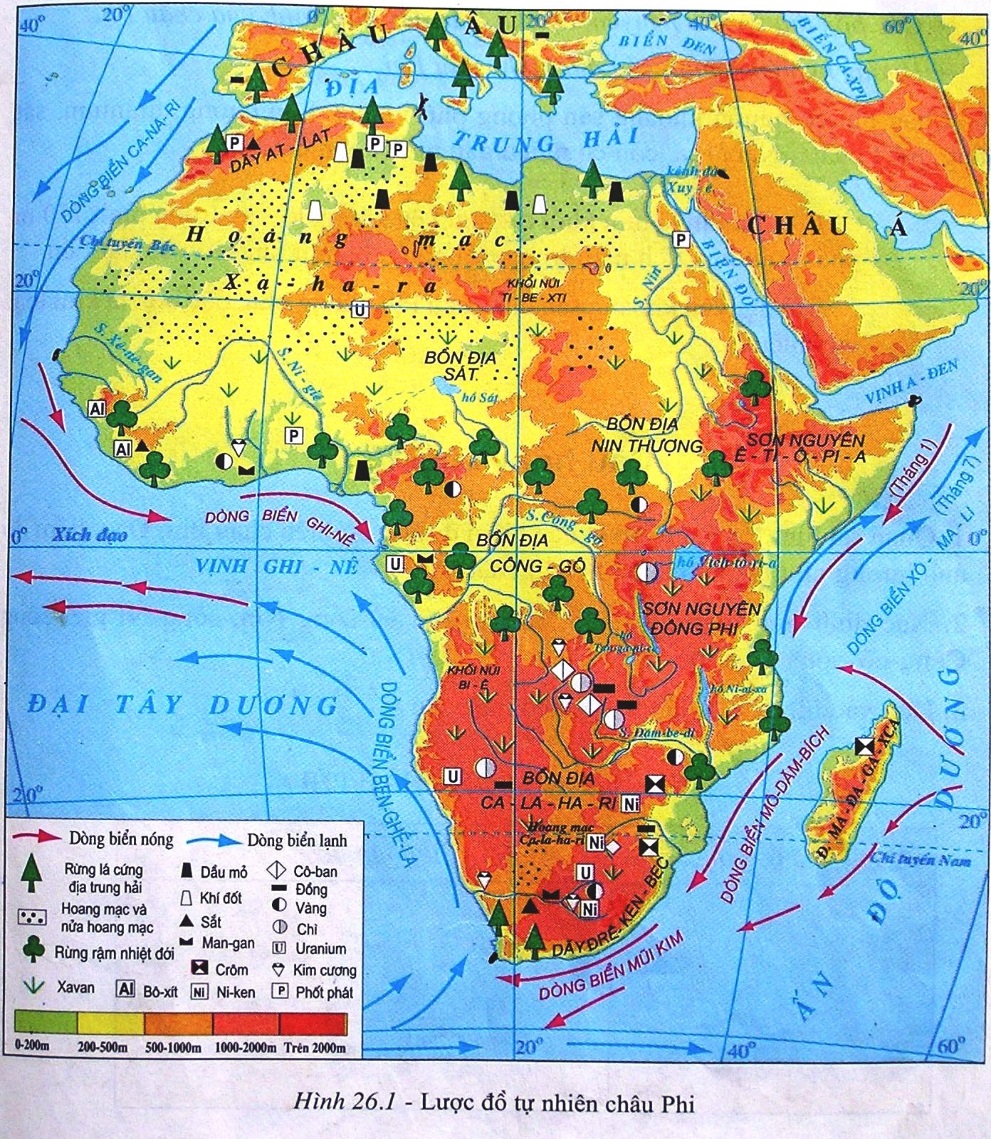 H. Lược đồ tự nhiên châu Âu
Quan sát Hình 51.1, cho biết Châu Âu dạng địa hình nào chiếm diện tích lớn ?
? Xác định trên lược đồ các đồng bằng lớn ở châu Âu?
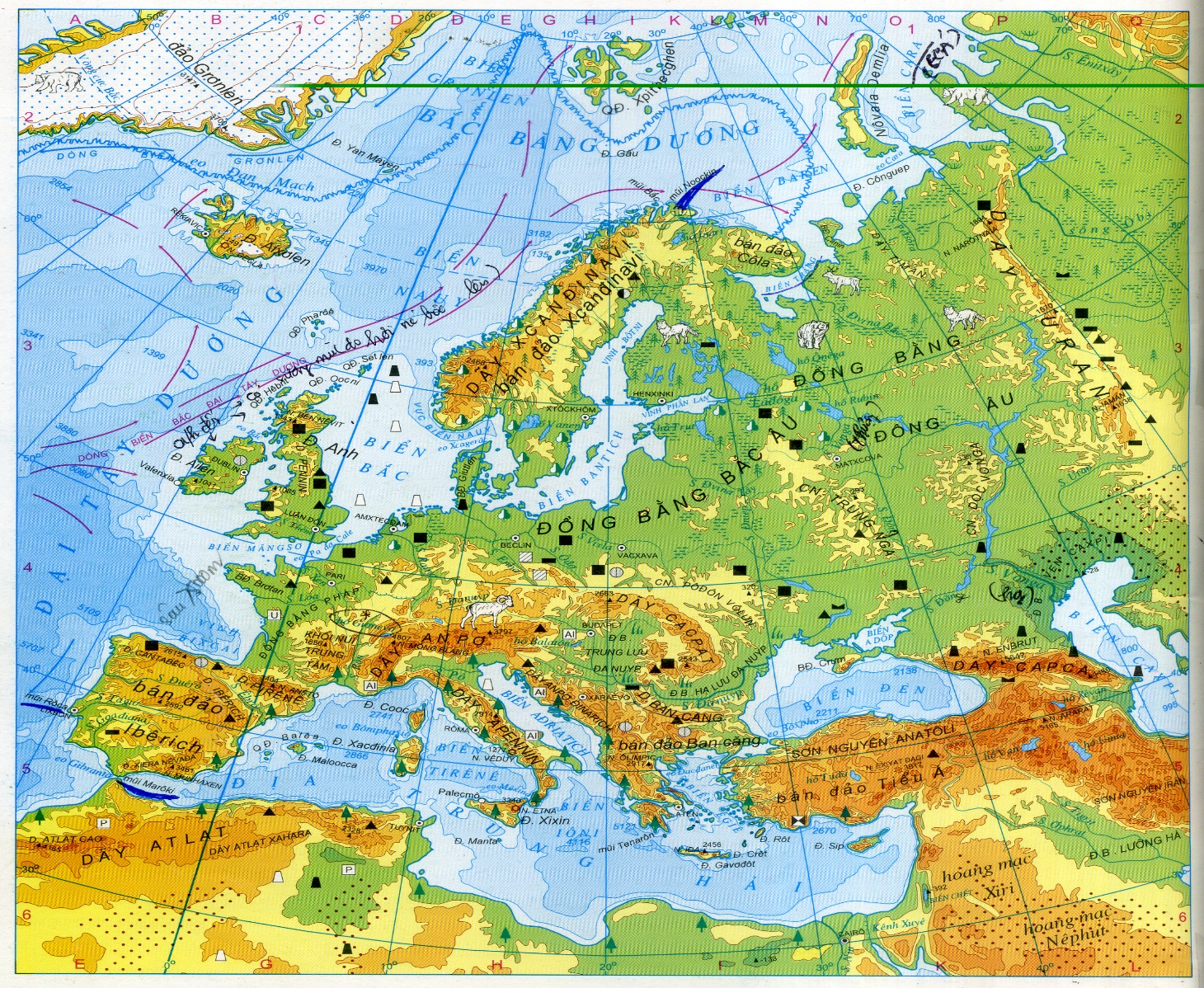 ĐB Pháp
ĐB Trung Lưu Đa-Nuyp
 ĐB Hạ Lưu Đa-Nuyp
ĐB Bắc Âu
 ĐB Đông Âu
D.Xcăngđinavi
Đồng bằng Đông Âu
ĐB. Bắc Âu
ĐB. Pháp
D.Cacpat
D.Anpơ
T lưu s. Đanuýp
ĐB. Hạ lưu s. Đa-nuýp
D.Prênê
D.Bancăng
D.Apennin
? Xác định trên lược đồ các dãy núi chính ở châu Âu?
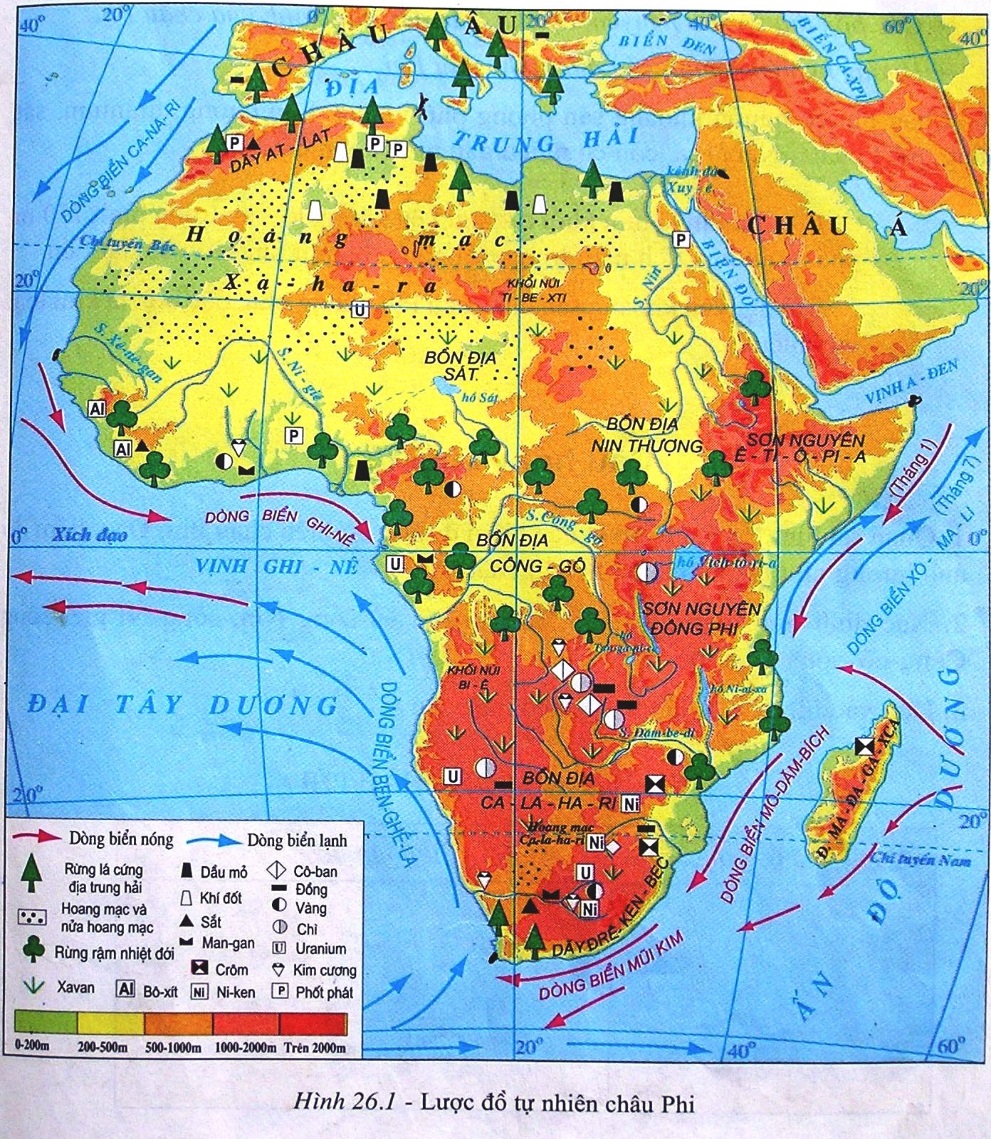 H. Lược đồ tự nhiên châu Âu
Dãy Xcangdinavi, Prene, An pơ, Cacpat, Apennin, Bancang
Địa hình núi trẻ ở châu Âu
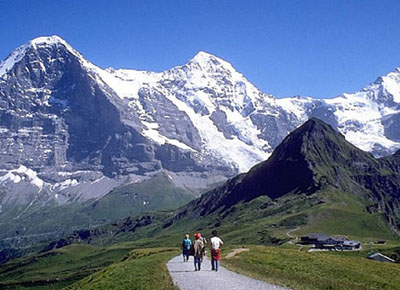 D·y Nói anp¬
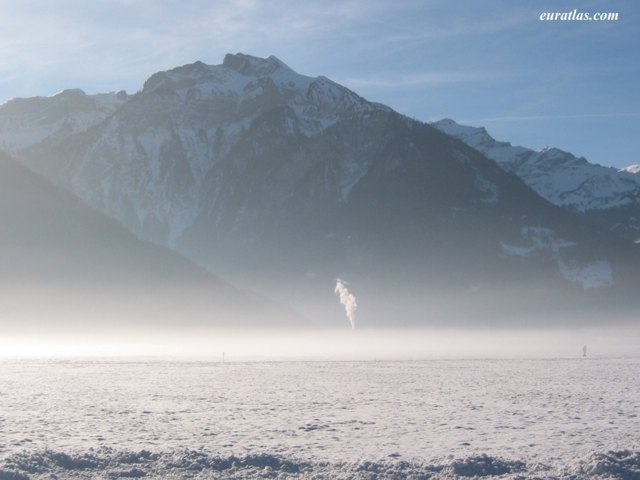 Địa hình núi già ở châu Âu
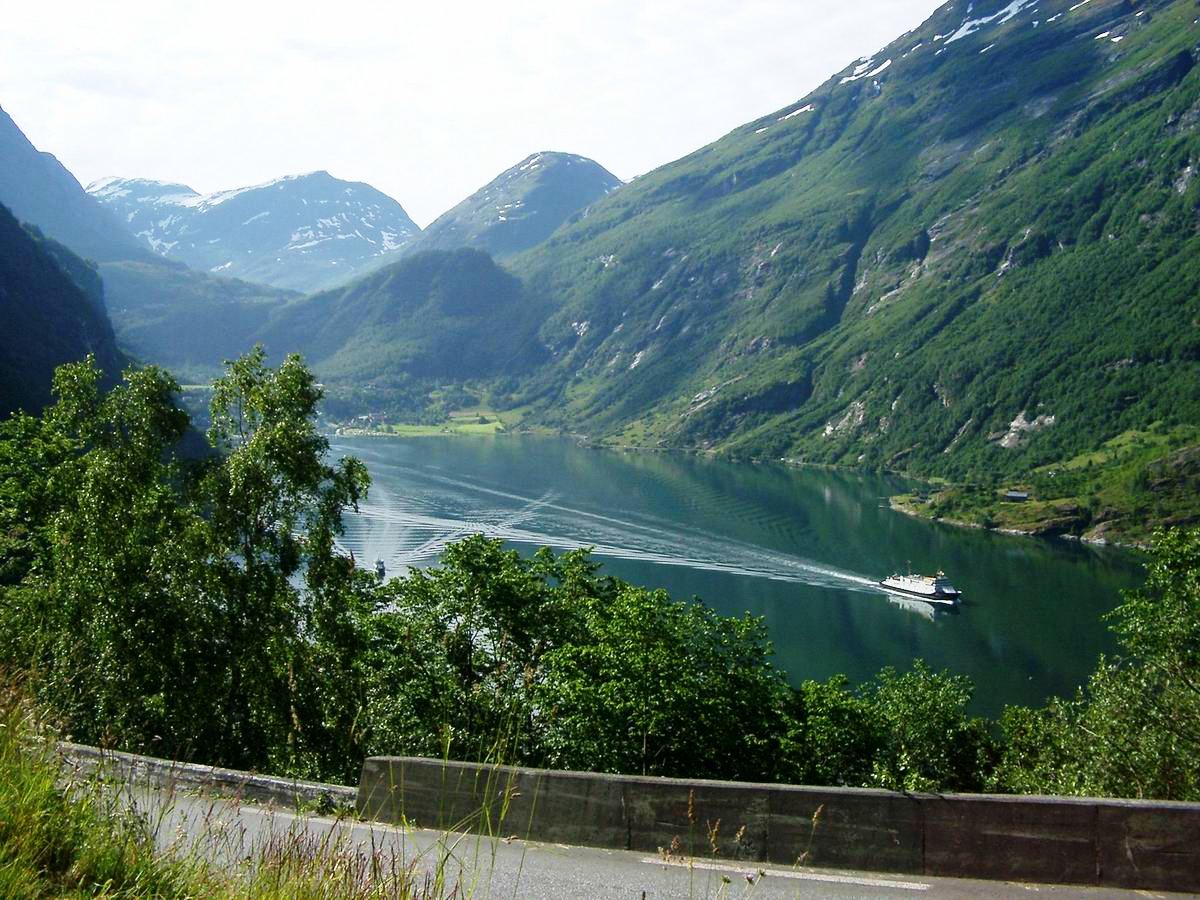 Núi già
Dãy Xcan-đi-na-vi( Na-uy)
Đồng bằng ở châu Âu
ĐỊA HÌNH PHIO (NA-UY)
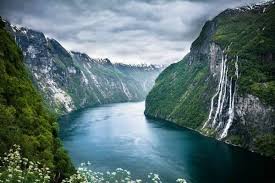 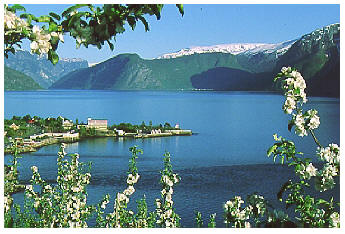 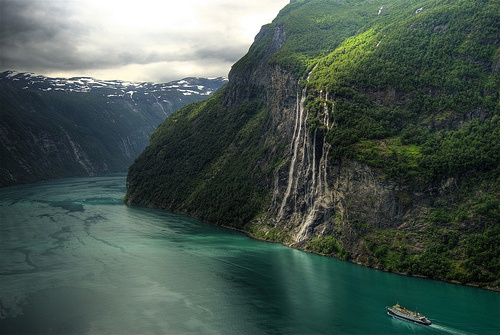 PHIO : là vịnh biển hẹp, hai bên có vách đá dốc, ăn sâu vào đất liền, được hình thành trong những vùng trước đây có băng hà bao phủ (là địa hình nổi bật ở khu vực Bắc Âu)
ch©u ©u
ch­¬ng x :
Bài 51:  THIÊN NHIÊN CHÂU ÂU
Vị trí, địa hình
1
1
a.Vị trí
b. Địa hình
- Chủ yếu là đồng bằng, chiếm 2/3 diện tích châu lục.
Khí hậu, sông ngòi,  thực vật
2
THẢO LUẬN NHÓM
Thời gian 
3 phút
Nhóm 1, 2: Quan sát H51.2 kết hợp thông tin SGK cho biết:
 Châu Âu có các kiểu khí hậu nào? 
 Kiểu nào chiếm phần lớn diện tích?
- Trình bày sự phân bố từng kiểu khí hậu ở châu Âu?
Nhóm 3, 4: Dựa vào lược đồ H51.1 và thông tin SGK :
- Nhận xét về mật độ sông ngòi ở châu Âu?
- Kể tên các con sông lớn ở châu Âu?
- Các sông này đổ vào biển và đại dương nào?
Nhóm 5,6: Dựa H51.1, H51.2, thông tin SGK:
- Sự phân bố thực vật thay đổi theo yếu tố nào của tự nhiên? 
- Mối quan hệ của khí hậu và sự phân bố thực vật thể hiện như thế nào?
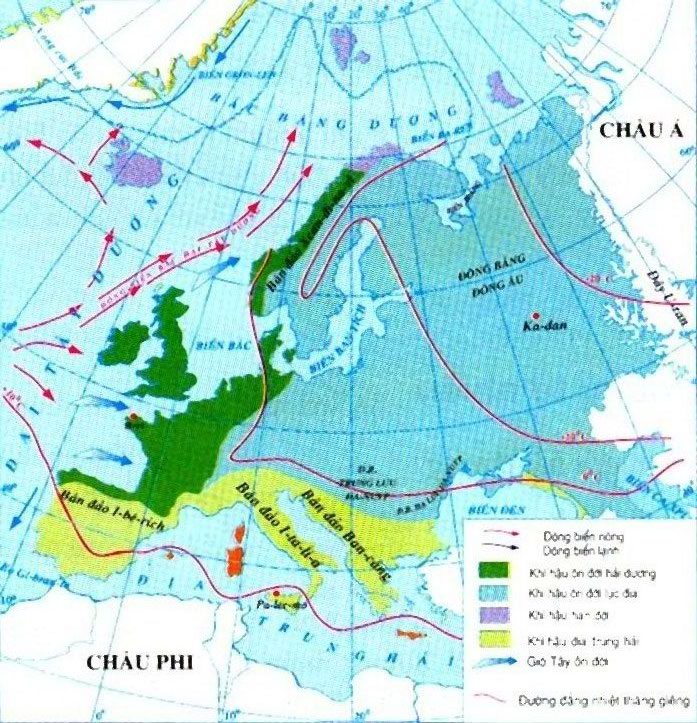 Nhóm 1, 2: Quan sát H51.2 kết hợp thông tin SGK cho biết:
Châu Âu có các kiểu khí hậu nào? 
Kiểu nào chiếm phần lớn diện tích?
- Trình bày sự phân bố từng kiểu khí hậu ở châu Âu?
H51.2: Lược đồ khí hậu châu Âu
Châu Âu có các kiểu khí hậu: Ôn đới hải dương, ôn đới lục địa, hàn đới và địa trung hải. 
Phần lớn lãnh thổ có khí hậu ôn đới.
Phân bố:
+ Ven biển Tây Âu có khí hậu ôn đới hải dương
+ Trung và đông Âu có khí hậu ôn đới lục địa.
+ Diện tích nhỏ ở phía bắc vòng cực có khí hậu hàn đới 
+ phần phía Nam có khí hậu địa trung hải
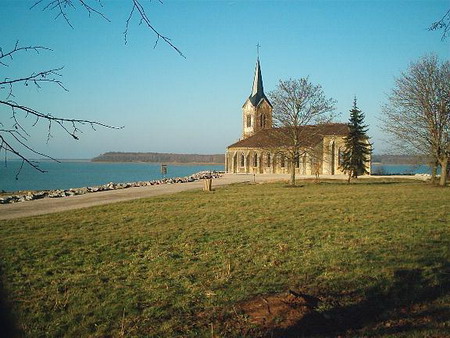 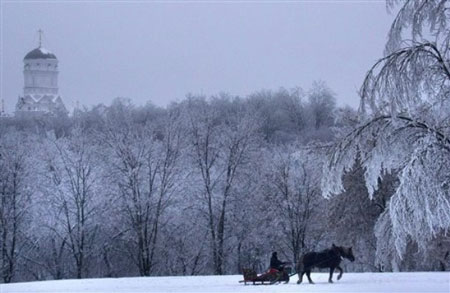 Mïa ®«ng ë n­íc Ph¸p
Mïa ®«ng ë n­íc Nga
? Em có nhận xét gì về mùa đông ở 2 quốc gia Pháp và Nga
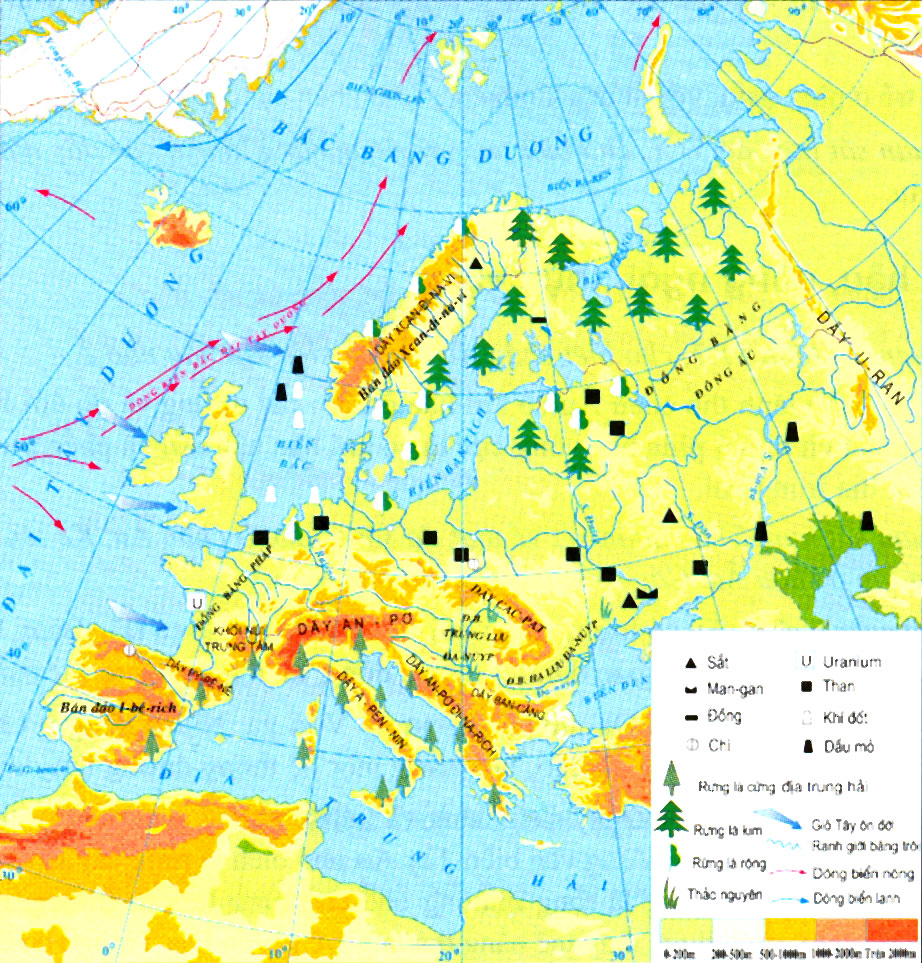 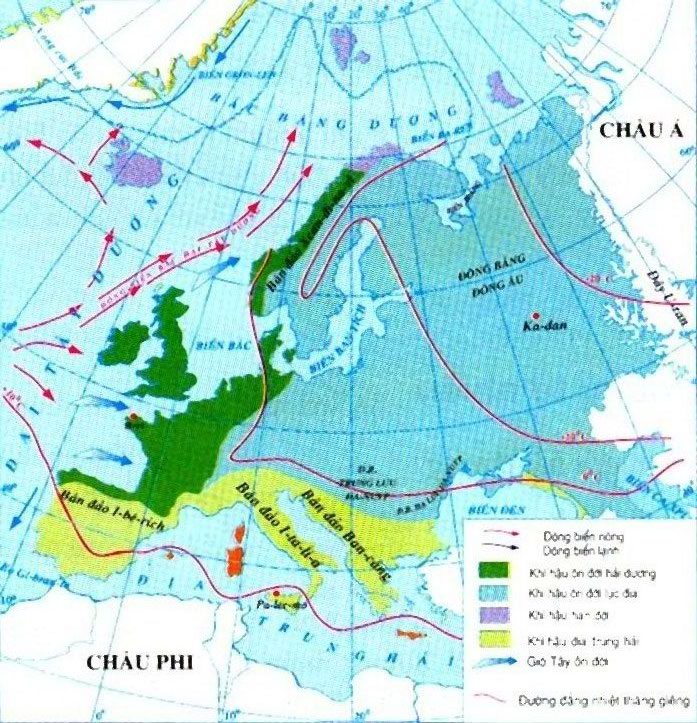 H.51.2: Lược đồ khí hậu châu Âu
H.51.1: Lược đồ tự nhiên châu Âu
Ven biển phía Tây châu Âu chịu ảnh hưởng của biển mạnh hơn lại có dòng biển nóng Bắc Đại Tây Dương, gió Tây ôn đới mang theo hơi ẩm và ấm vào trong đất liền gây mưa lớn 
 Càng vào sâu phía Đông và đông nam ảnh hưởng của biển ít đi nên lạnh và khô hơn.
    Phía Tây khí hậu ấm áp và mưa nhiều hơn phía đông.
Dựa vào hình 51.1  và H. 51.2 Giải thích vì sao phía Tây châu Âu có khí hậu ấm áp và mưa nhiều hơn phía Đông ?
ch©u ©u
ch­¬ng x :
Bài 51:  THIÊN NHIÊN CHÂU ÂU
Vị trí, địa hình
1
1
Khí hậu, sông ngòi,  thực vật
2
a. Khí hậu
- Đại bộ phận lãnh thổ có khí hậu ôn đới hải dương và ôn đới lục địa.
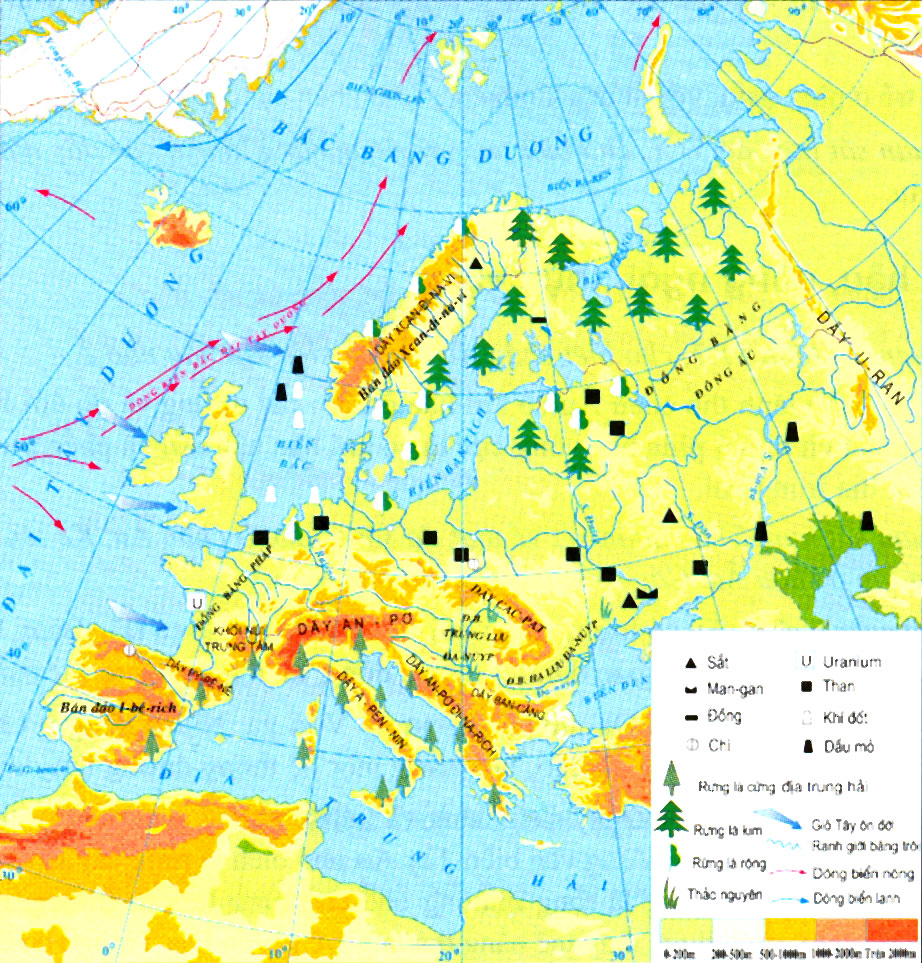 Nhóm 3, 4: Dựa vào lược đồ H51.1:
- Nhận xét về mật độ sông ngòi ở châu Âu?
- Kể tên các con sông lớn ở châu Âu?
- Các sông này đổ vào biển và đại dương nào?
Sông nào là sông dài nhất châu Âu?
B. Bắc
S.Vonga
S.Vixla
S Rainơ
S.Đôn
B. Caxpi
S,Vonga
S Rain¬
S.Ê-brơ
B. Đen
S.Đa-nuýp
Caxpi
s.®anuýp
H51.1 Lược đồ tự nhiên châu Âu.
Châu Âu có mạng lưới sông ngòi dày đặc, lượng nước dồi dào.
Các sông quan trọng: Vônga, Rainơ, Đa-nuýp.
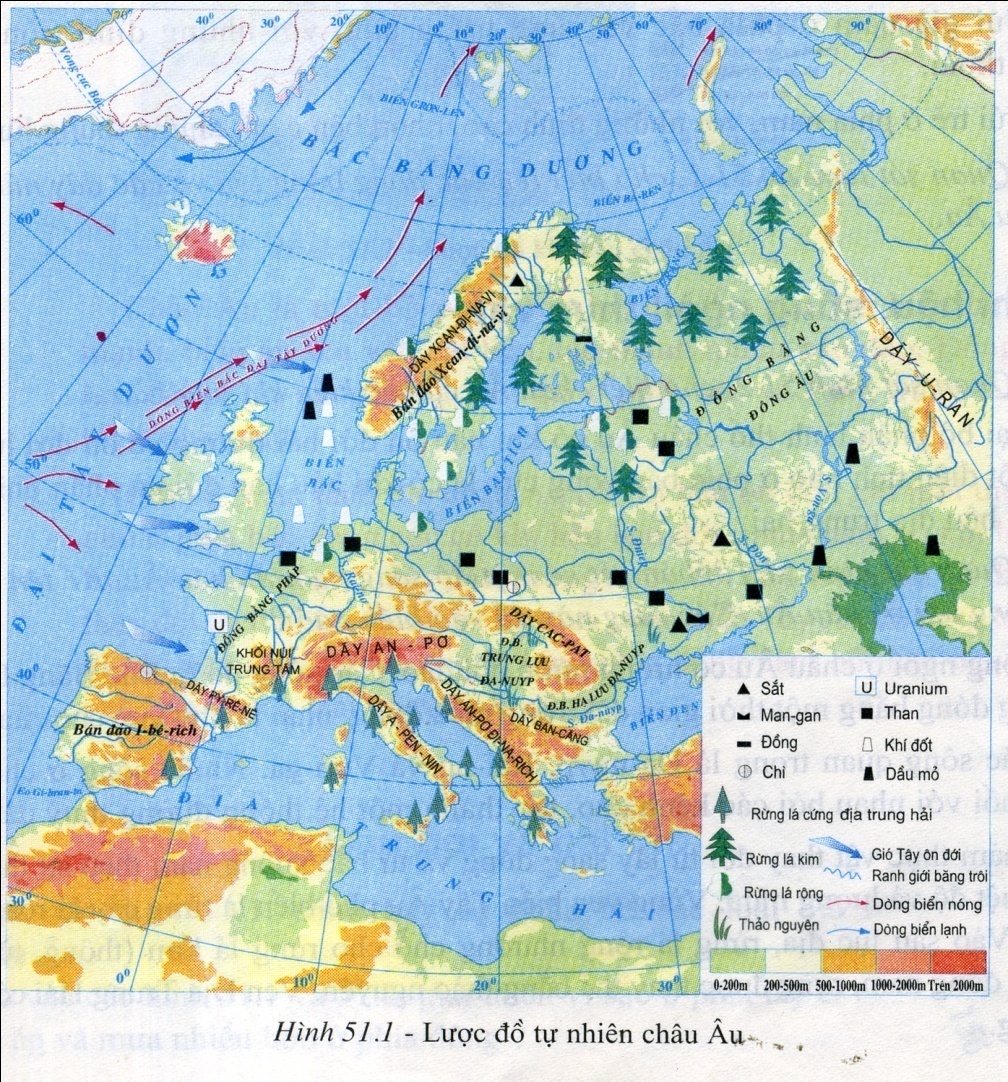 S. Vôn-ga
S.Đniep
S. Đôn
S.Đa-nuyp
S. Rai-nơ
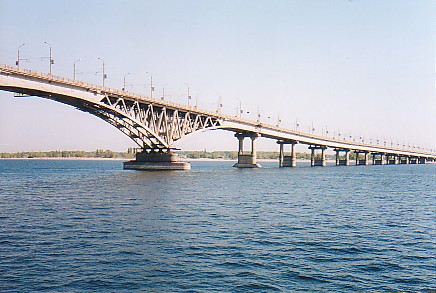 Sông Vônga
ch©u ©u
ch­¬ng x :
Bài 51:  THIÊN NHIÊN CHÂU ÂU
ch©u ©u
ch­¬ng x :
Bài 51:  THIÊN NHIÊN CHÂU ÂU
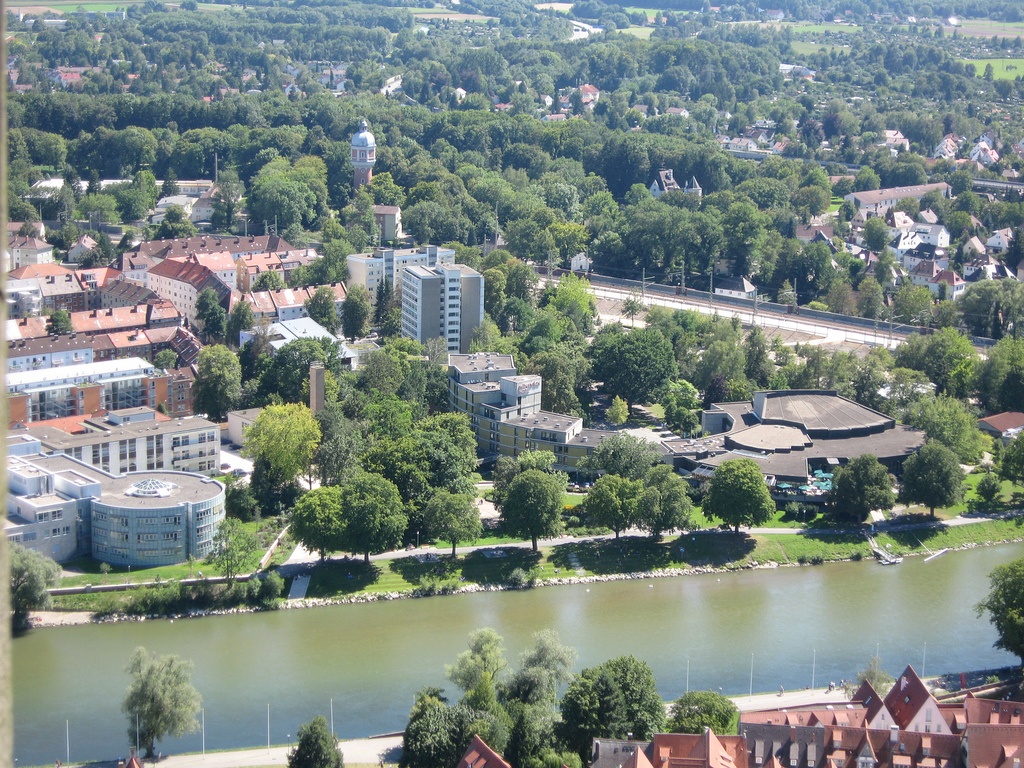 Sông Đanuyp
ch©u ©u
ch­¬ng x :
Bài 51:  THIÊN NHIÊN CHÂU ÂU
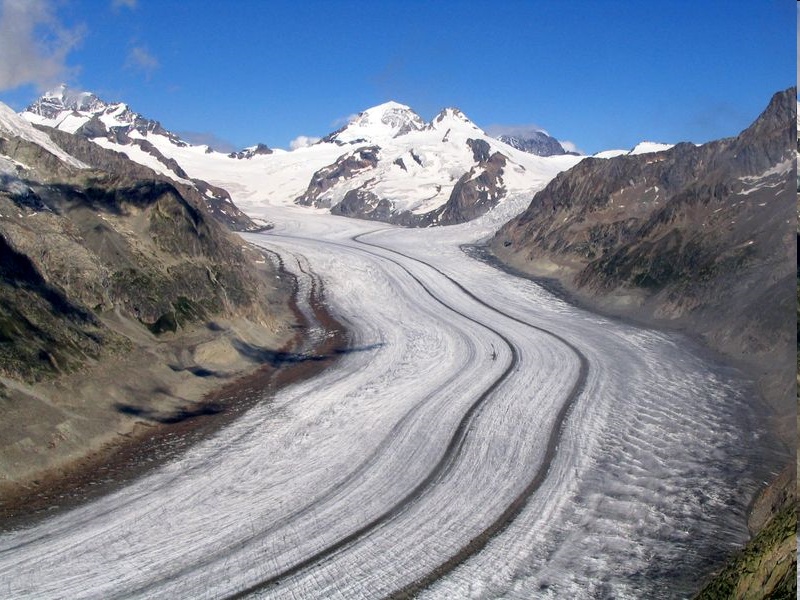 Quan sát  các ảnh sau: Nêu giá trị của sông ngòi Châu Âu.
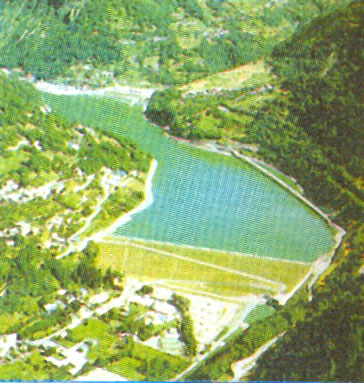 Đập thủy điện
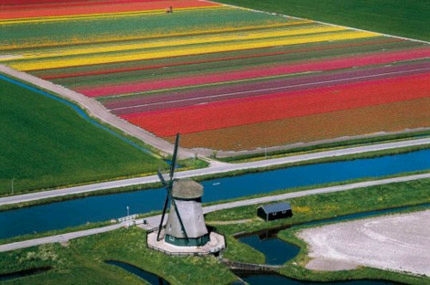 Giao thông
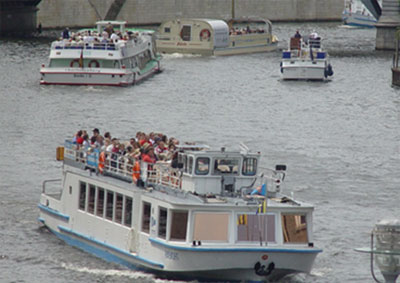 Công trình thủy lợi
2
3
1
Đánh cá
Sinh hoạt trên sông
Du lịch
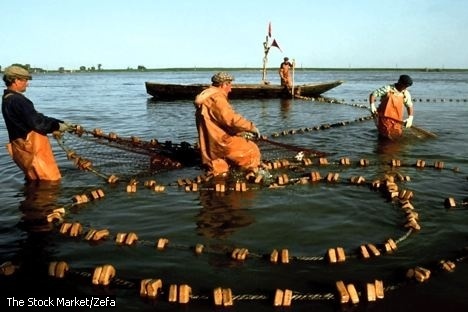 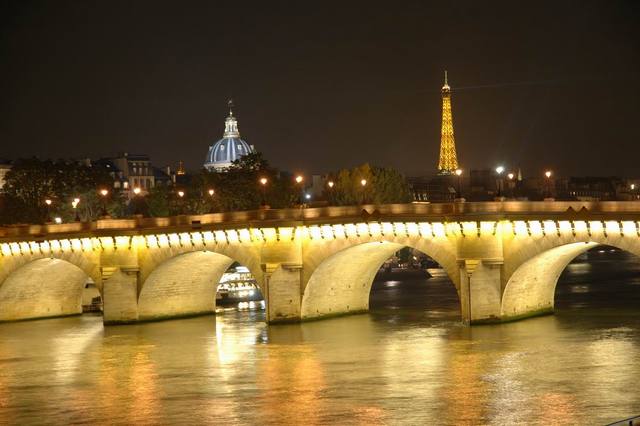 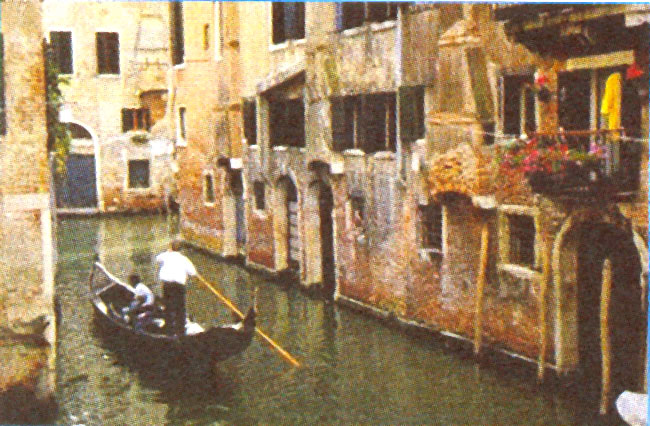 4
5
6
ch©u ©u
ch­¬ng x :
Bài 51:  THIÊN NHIÊN CHÂU ÂU
Vị trí, địa hình
1
1
Khí hậu, sông ngòi,  thực vật
2
a. Khí hậu
- Đại bộ phận lãnh thổ châu Âu có khí hậu ôn đới hải dương và ôn đới lục địa.
b. Sông ngòi
- Mạng lưới sông ngòi dày đặc, có lượng nước dồi dào như sông Von-ga, sông Đôn, sôngĐa-nuyp, sông Rai-nơ
Nhóm 5,6: Dựa H51.1, H51.2, thông tin SGK:
- Sự phân bố thực vật thay đổi theo yếu tố nào của tự nhiên? 
- Mối quan hệ của khí hậu và sự phân bố thực vật thể hiện như thế nào?
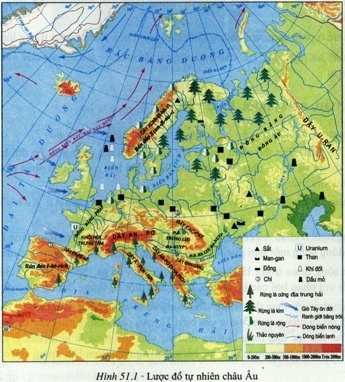 Thực vật thay đổi theo nhiệt độ và lượng mưa.
Thực vật thay đổi từ Tây sang Đông và từ Bắc xuống Nam
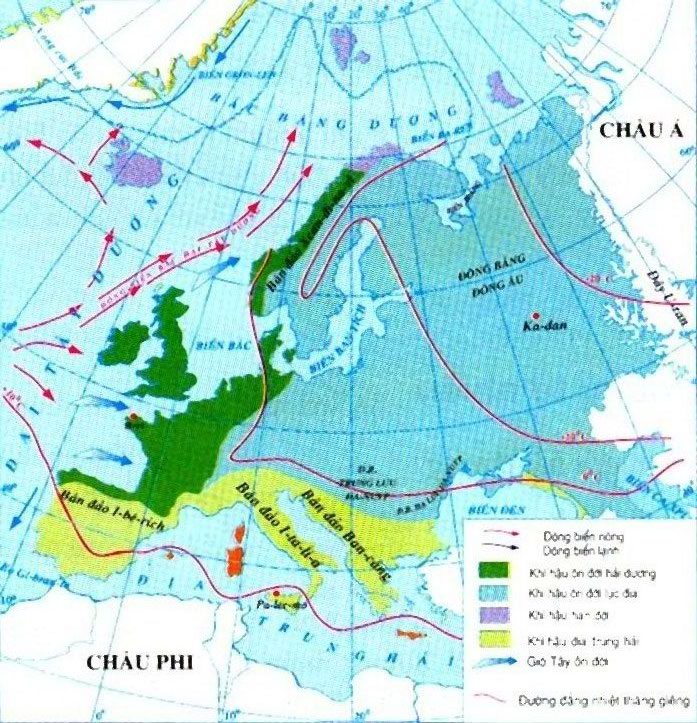 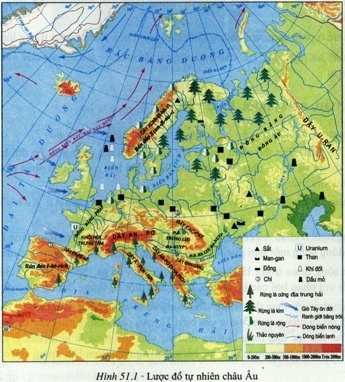 H51.2: Lược đồ khí hậu châu Âu
Rừng cây lá rộng(dẻ, sồi..)
Ôn đới hải dương
Rừng lá kim 
(thông, tùng..)
Ôn đới lục địa
Địa Trung Hải
Rừng cây lá cứng
-Cận nhiệt
Thảo nguyên
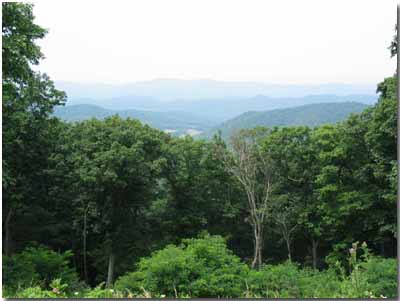 RỪNG LÁ RỘNG
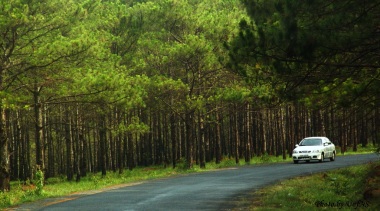 Rừng lá kim
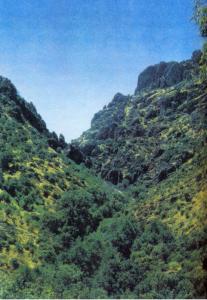 RỪNG CÂY LÁ CỨNG
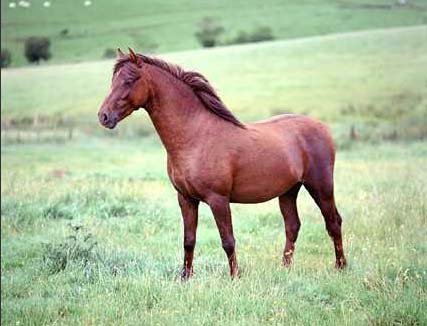 Thảo nguyên
ch©u ©u
ch­¬ng x :
Bài 51:  THIÊN NHIÊN CHÂU ÂU
Vị trí, địa hình
1
1
Khí hậu, sông ngòi,  thực vật
2
a. Khí hậu
b. Sông ngòi
c. Thực vật
- Thảm thực vật thay đổi từ Bắc xuống Nam, từ Tây sang Đông theo sự thay đổi của nhiệt độ và lượng mưa:
+ Tây Âu: rừng lá rộng
+ Trong lục địa: rừng lá kim
+ Địa Trung Hải: rừng lá cứng
+ Đông Nam: thảo nguyên
ĐOÁN Ô CHỮ
1
4
X
C
A
N
Đ
I
N
A
V
I
2
10
P
H
I
O
7
3
A
N
P
Ơ
4
14
V
E
N
Đ
I
A
T
R
U
N
G
H
A
I
V
O
N
G
A
5
5
D
A
Y
U
R
A
N
6
4
H
C
U
U
A
A
C
H
Â
U
Â
U
Tên dãy núi trẻ cao nhất châu Âu?
Tên dãy núi phía Bắc Châu Âu?
Dạng địa hình nổi bật ở Na-uy
Tên dãy núi ngăn cách châu Âu với châu Á
Rừng cây bụi gai lá cứng phân bố chủ yếu ở đâu?
Tên một con sông dài nhất ở châu Âu?
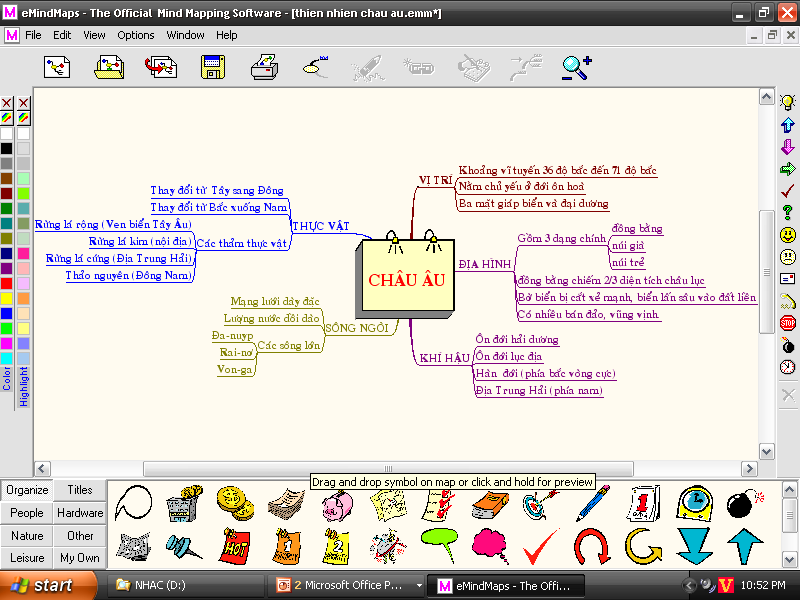 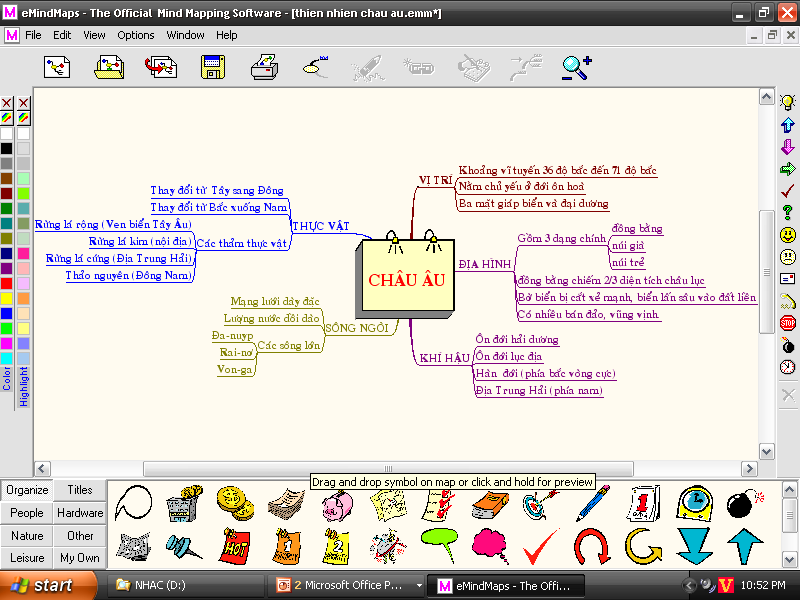 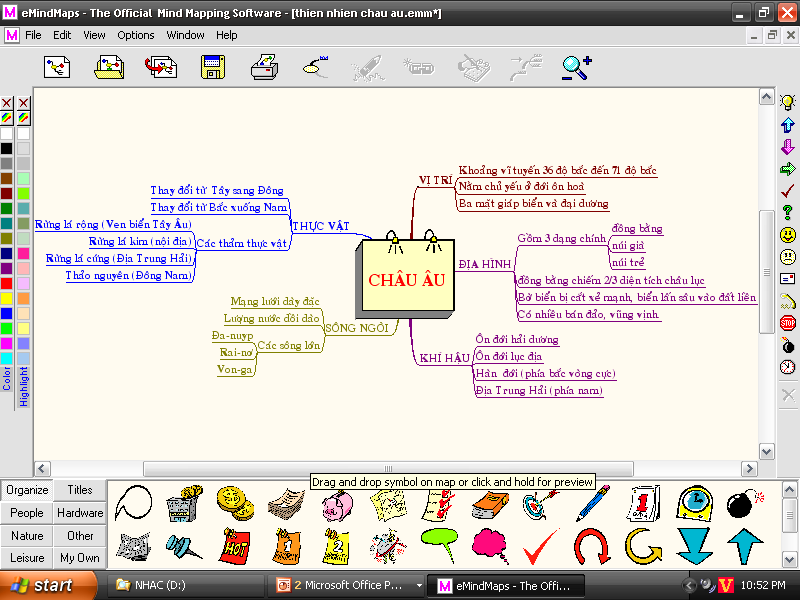 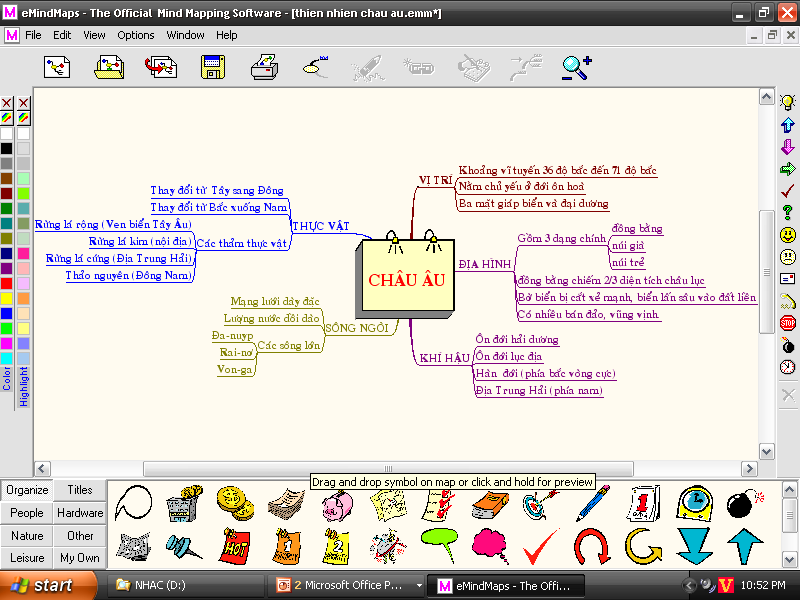 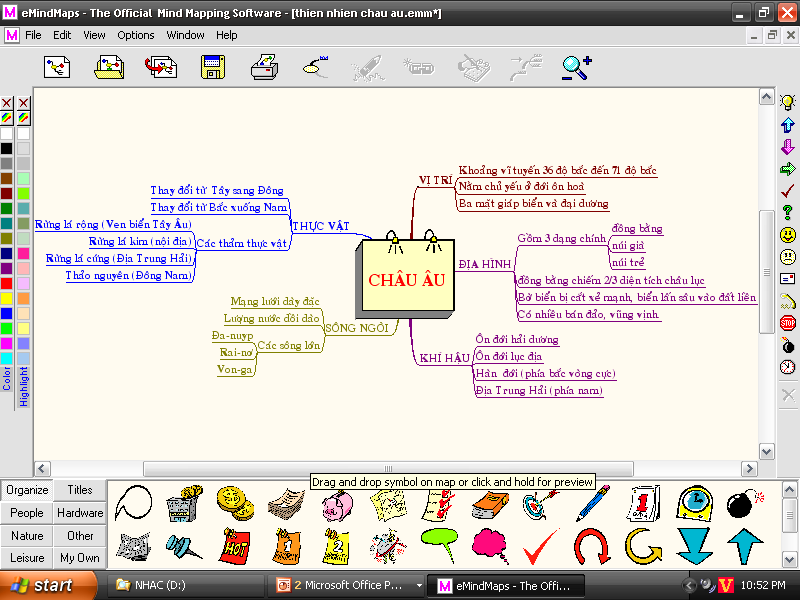 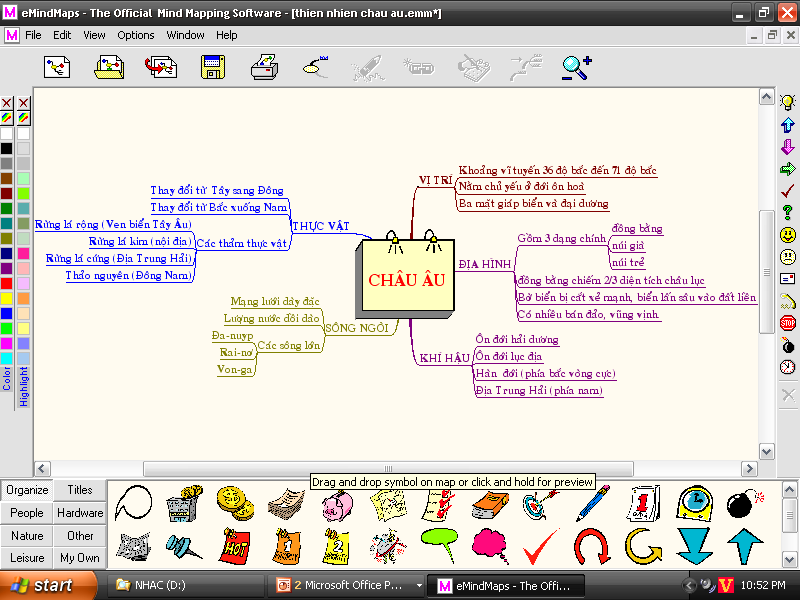 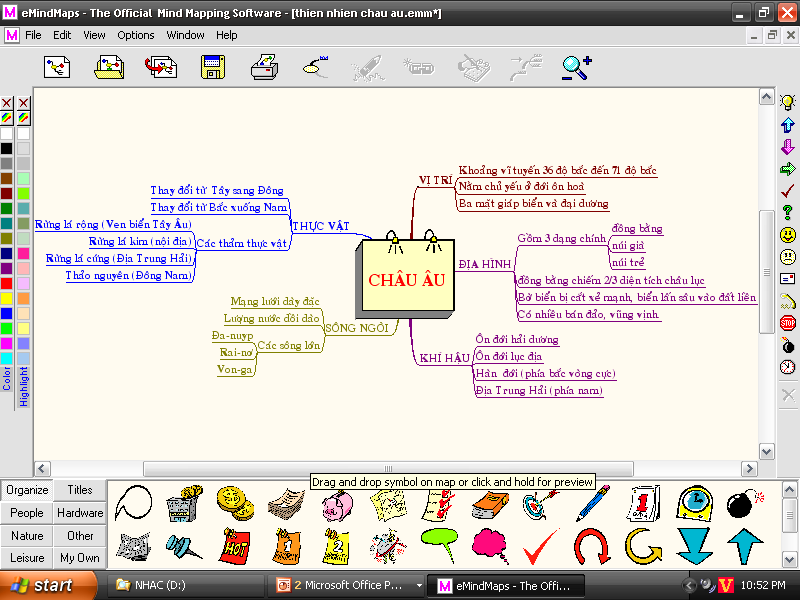 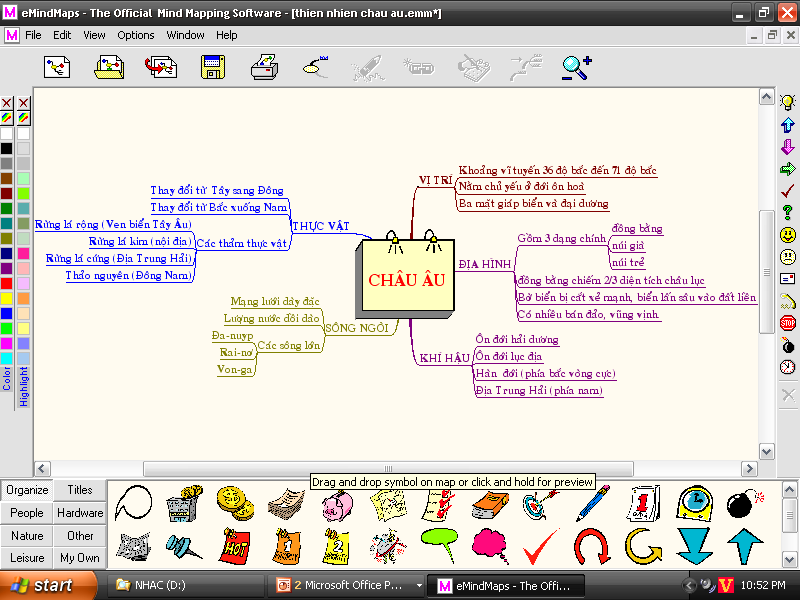 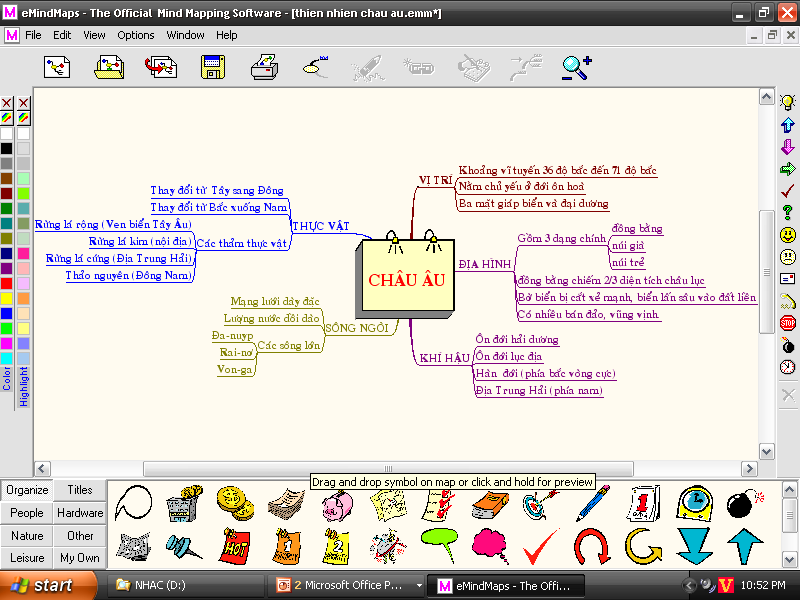 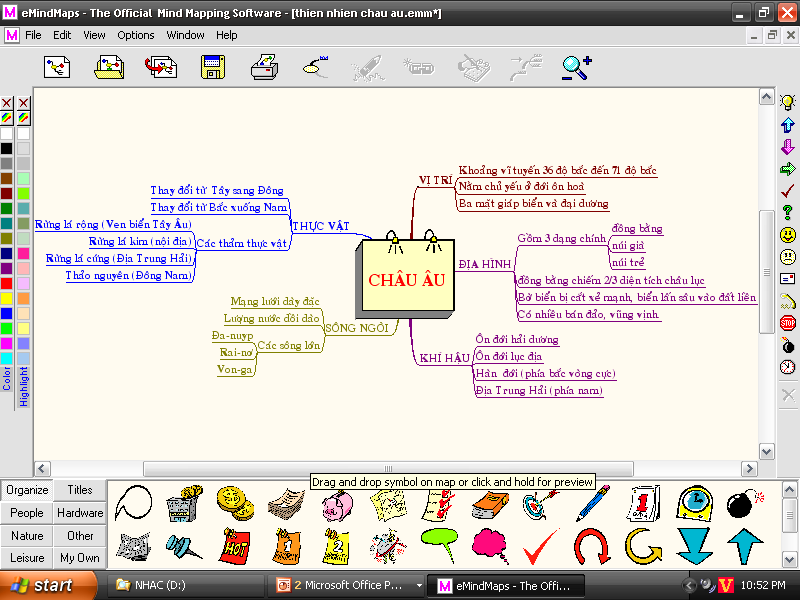 TỔNG KẾT BÀI
SOS
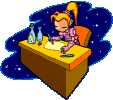 HƯỚNG DẪN VỀ NHÀ
Học bài, trả lời câu hỏi 1, 2 SGK trang 155.
Tìm hiểu bài 52 “Thiên nhiên châu Âu (tt) theo gợi ý
Phân tích biểu đồ 52.1, 52.2, 52.3 và hình 52.4 để rút ra đặc điểm các môi trường tự nhiên ở châu Âu.
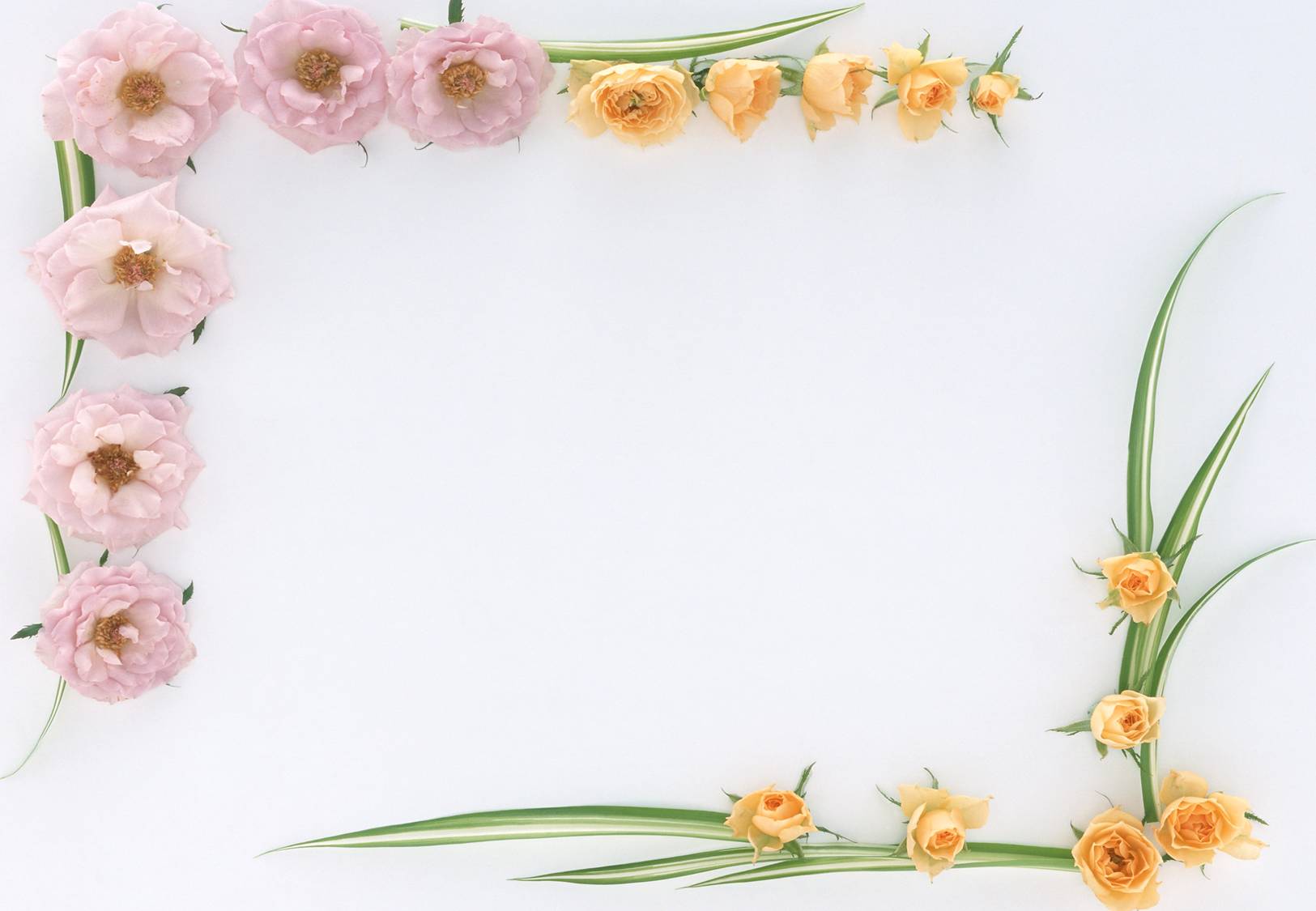 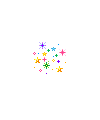 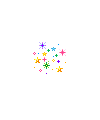 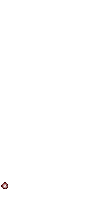 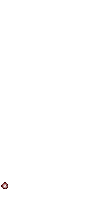 Kính chúc quý thầy cô nhiều sức khoẻ.
Chúc các em ngày càng học giỏi.